You need a calculator now.

1st class, start Thermochem 1-31 in notes
Thermochemistry

Thermochemistry concerns itself with how energy is __________ or __________ in chemical reactions, or in a _______________.

Since we just learned about phases, we’ll start with them first, then move to chemical reactions.  

Physical changes, or Phase changes can be either exothermic or endothermic, depending if they either release or emit heat energy, or if they absorb heat.
Thermochemistry

Thermochemistry concerns itself with how energy is RELEASED or ABSORBED in chemical reactions, or in A PHYSICAL CHANGE.

Since we just learned about phases, we’ll start with them first, then move to chemical reactions.  

Physical changes, or Phase changes,are either exo- or endo-thermic.  Exothermic changes release or emit heat energy.  Endothermic changes absorb heat energy.
1.  Exothermic means to _____ heat energy.  
2. Endothermic means to ________ heat energy.  
3. To melt solids into liquids you need to      _________ heat energy.  
4.  To freeze liquids into solids you need to        _______________ heat energy.
1.  Exothermic means to EMIT heat energy.  
2. Endothermic means to ________ heat energy.  
3. To melt solids into liquids you need to     ________ heat energy.  
4.  To freeze liquids into solids you need to        _______________ heat energy.
1.  Exothermic means to EMIT heat energy.  
2. Endothermic means to ABSORB heat energy.  
3. To melt solids into liquids you need to     ________ heat energy.  
4.  To freeze liquids into solids you need to        _______________ heat energy.
1.  Exothermic means to EMIT heat energy.  
2. Endothermic means to ABSORB heat energy.  
3. To melt solids into liquids you need to     ABSORB heat energy.  
4.  To freeze liquids into solids you need to        ________ heat energy.
1.  Exothermic means to EMIT heat energy.  
2. Endothermic means to ABSORB heat energy.  
3. To melt solids into liquids you need to     ABSORB heat energy.  
4.  To freeze liquids into solids you need to      REMOVE or EMIT heat energy.
5. To vaporize a liquid into a gas you need to       ____ heat energy.  
6. To condense a gas into a liquid you need to      ________ heat energy.  
7. For sublimation, when a solid turns directly into a gas you need to ____ heat energy.
5. To vaporize a liquid into a gas you need to       ADD heat energy.  
6. To condense a gas into a liquid you need to      ________ heat energy.  
7. For sublimation, when a solid turns directly into a gas you need to ____ heat energy.
5. To vaporize a liquid into a gas you need to       ADD heat energy.  
6. To condense a gas into a liquid you need to      RELEASE heat energy.  
7. For sublimation, when a solid turns directly into a gas you need to ____ heat energy.
5. To vaporize a liquid into a gas you need to       ADD heat energy.  
6. To condense a gas into a liquid you need to      RELEASE heat energy.  
7. For sublimation, when a solid turns directly into a gas you need to ADD heat energy.
8. For deposition, when a gas turns directly into        a solid you need to _________ heat energy. 

9.  When substances are hotter, their particles         are moving FASTER.
8. For deposition, when a gas turns directly into        a solid you need to RELEASE heat energy. 

9.  When substances are hotter, their particles         are moving ________.
8. For deposition, when a gas turns directly into        a solid you need to RELEASE heat energy. 

9.  When substances are hotter, their particles         are moving FASTER.
10.  The hotter particles have _______          Kinetic energy than colder ones.  
11.  Colder substances have ________         moving particles.  
12.  Colder substances have _________       Kinetic energy than hotter ones.
10.  The hotter particles have HIGHER          Kinetic energy than colder ones.  
11.  Colder substances have ________         moving particles.  
12.  Colder substances have _________       Kinetic energy than hotter ones.
10.  The hotter particles have HIGHER          Kinetic energy than colder ones.  
11.  Colder substances have SLOWER         moving particles.  
12.  Colder substances have _________       Kinetic energy than hotter ones.
10.  The hotter particles have HIGHER          Kinetic energy than colder ones.  
11.  Colder substances have SLOWER         moving particles.  
12.  Colder substances have LOWER       Kinetic energy than hotter ones.
14. During a phase change the temperature is steady, so what energy changes?
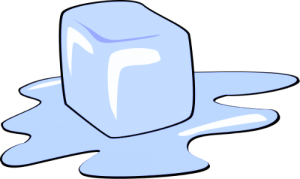 14. During a phase change the temperature is steady, so what energy changes? POTENTIAL ENERGY
15. The POTENTIAL energy       INCREASES during melting.
16.  The ___________ energy __________ during       condensing.
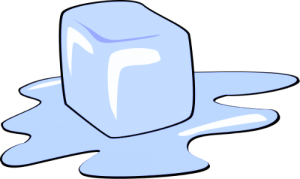 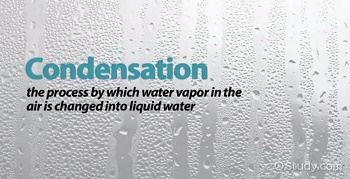 14. During a phase change the temperature is steady, so what energy changes? POTENTIAL ENERGY
15. The POTENTIAL energy       INCREASES during melting.
16.  The POTENTIAL energy DECREASES during       condensing.
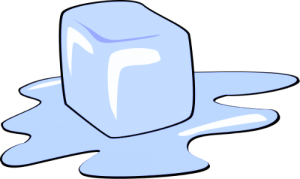 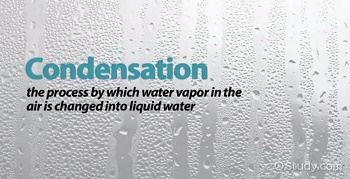 F
The heating curve for water
D
BoilingPoint
E
MeltingPoint
B
C
A
Heat is added at a constant rate
F
The heating curve for water
D
BoilingPoint
E
MeltingPoint
B
C
A
Heat is added at a constant rate
F
The heating curve for water
D
BoilingPoint
E
MeltingPoint
B
C
A
Heat is added at a constant rate
F
The heating curve for water
D
BoilingPoint
E
MeltingPoint
B
C
A
Heat is added at a constant rate
F
The heating curve for water
D
BoilingPoint
E
MeltingPoint
B
C
A
Heat is added at a constant rate
F
The heating curve for water
D
BoilingPoint
E
MeltingPoint
B
C
A
Heat is added at a constant rate
F
The heating curve for water
D
BoilingPoint
E
MeltingPoint
B
C
A
Heat is added at a constant rate
22. Why is BC shorter than DE? MELTING IS EASIER, LESS ENERGY IS        REQUIRED COMPARED TO VAPORIZING (BOILING)
23.  To melt ONE GRAM of SOLID ICE into one gram of liquid water requires the       HEAT OF FUSION, FOR WATER IT’S ONLY 334 JOULES/GRAM ADDED IN
24. To freeze ONE GRAM of liquid water into SOLID ICE requires the        HEAT OF FUSION, FOR WATER IT’S ONLY 334 JOULES/GRAM REMOVED
F
The heating curve for water
D
BoilingPoint
E
MeltingPoint
B
C
A
Heat is added at a constant rate
22. Why is BC shorter than DE? MELTING IS EASIER, LESS ENERGY IS        REQUIRED COMPARED TO VAPORIZING (BOILING)
23.  To melt ONE GRAM of SOLID ICE into one gram of liquid water requires the       HEAT OF FUSION, FOR WATER IT’S ONLY 334 JOULES/GRAM ADDED IN
24. To freeze ONE GRAM of liquid water into SOLID ICE requires the        HEAT OF FUSION, FOR WATER IT’S ONLY 334 JOULES/GRAM REMOVED
F
The heating curve for water
D
BoilingPoint
E
MeltingPoint
B
C
A
Heat is added at a constant rate
22. Why is BC shorter than DE? MELTING IS EASIER, LESS ENERGY IS        REQUIRED COMPARED TO VAPORIZING (BOILING)
23.  To melt ONE GRAM of SOLID ICE into one gram of liquid water requires the       HEAT OF FUSION, FOR WATER IT’S ONLY 334 JOULES/GRAM ADDED IN
24. To freeze ONE GRAM of liquid water into SOLID ICE requires the        HEAT OF FUSION, FOR WATER IT’S ONLY 334 JOULES/GRAM REMOVED
F
The heating curve for water
D
BoilingPoint
E
MeltingPoint
B
C
A
Heat is added at a constant rate
22. Why is BC shorter than DE? MELTING IS EASIER, LESS ENERGY IS        REQUIRED COMPARED TO VAPORIZING (BOILING)
23.  To melt ONE GRAM of SOLID ICE into one gram of liquid water requires the       HEAT OF FUSION, FOR WATER IT’S ONLY 334 JOULES/GRAM ADDED IN
24. To freeze ONE GRAM of liquid water into SOLID ICE requires the        HEAT OF FUSION, FOR WATER IT’S ONLY 334 JOULES/GRAM REMOVED
25.  Table B has three important physical constants for water.             Fill in this chart now.
25.  Table B has three important physical constants for water.             Fill in this chart now.
The heating curve for water
F
D
BoilingPoint
E
MeltingPoint
B
C
A
Heat is added at a constant rate
If we consider just ONE GRAM OF WATER…26.  To move from B to C, we would need to ADD ________ of energy.
27. To move from D to E, we would need to ADD ________ of energy.
The heating curve for water
F
D
BoilingPoint
E
MeltingPoint
B
C
A
Heat is added at a constant rate
If we consider just ONE GRAM OF WATER…26.  To move from B to C, we would need to ADD 334 Joules of energy.
27. To move from D to E, we would need to ADD ________ of energy.
The heating curve for water
F
D
BoilingPoint
E
MeltingPoint
B
C
A
Heat is added at a constant rate
If we consider just ONE GRAM OF WATER…26.  To move from B to C, we would need to ADD 334 Joules of energy.
27. To move from D to E, we would need to ADD 2260 Joules of energy.
The heating curve for water
F
D
BoilingPoint
E
MeltingPoint
B
C
A
Heat is added at a constant rate
28. Moving from B to C is __________thermic.
29. Moving from D to E is __________thermic.
The heating curve for water
F
D
BoilingPoint
E
MeltingPoint
B
C
A
Heat is added at a constant rate
28. Moving from B to C is ENDOTHERMIC – ADDING IN HEAT.
29. Moving from D to E is __________thermic.
The heating curve for water
F
D
BoilingPoint
E
MeltingPoint
B
C
A
Heat is added at a constant rate
28. Moving from B to C is ENDOTHERMIC – ADDING IN HEAT.
29. Moving from D to E is ENDOTHERMIC – ADDING IN HEAT.
30. It takes 334 Joules to melt one gram of ice, at the        melting point.  There is no temperature change,      this happens at 273 Kelvin or 0°C.        How much energy does it take to melt a real sized        ice cube of 73.5 grams?
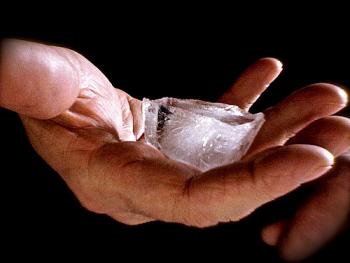 30. It takes 334 Joules to melt one gram of ice, at the        melting point.  There is no temperature change,      this happens at 273 Kelvin or 0°C.        How much energy does it take to melt a real sized        ice cube of 73.5 grams?

      q = mHF
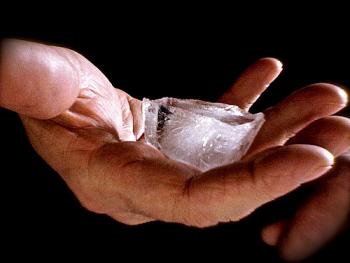 30. It takes 334 Joules to melt one gram of ice, at the        melting point.  There is no temperature change,      this happens at 273 Kelvin or 0°C.        How much energy does it take to melt a real sized        ice cube of 73.5 grams?

      q = mHF         q = (73.5g)(334 J/g)
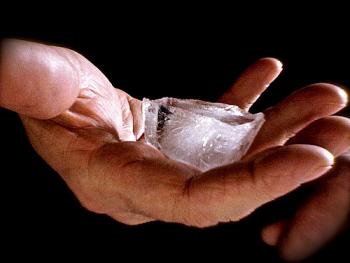 30. It takes 334 Joules to melt one gram of ice, at the        melting point.  There is no temperature change,      this happens at 273 Kelvin or 0°C.        How much energy does it take to melt a real sized        ice cube of 73.5 grams?

      q = mHF         q = (73.5g)(334 J/g)      q = 24549 J = 24,500 Joules with 3 SF
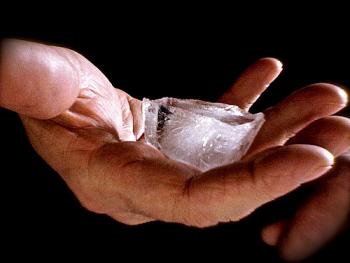 31. How much energy does it take       to freeze 125 grams of pure       water into ice if the water is at       0°C to start?
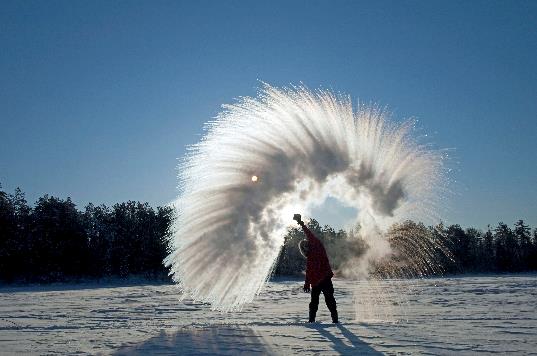 31. How much energy does it take       to freeze 125 grams of pure       water into ice if the water is at       0°C to start?

      q = mHF
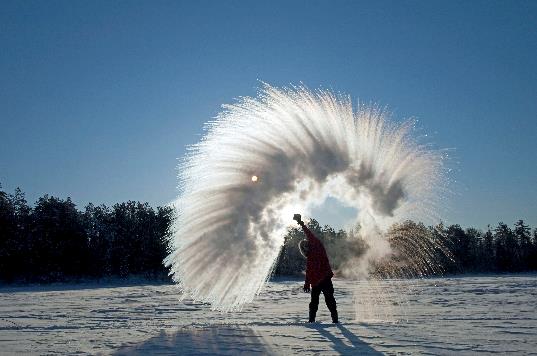 31. How much energy does it take       to freeze 125 grams of pure       water into ice if the water is at       0°C to start?

      q = mHF         q = (125g)(334 J/g)
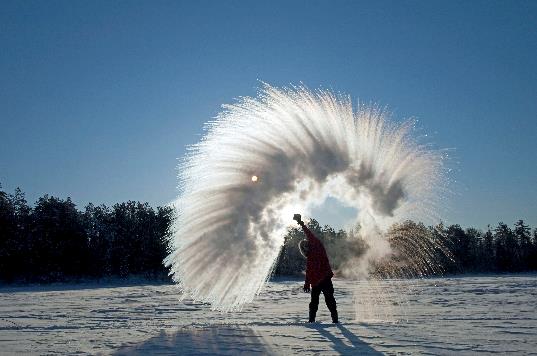 31. How much energy does it take       to freeze 125 grams of pure       water into ice if the water is at       0°C to start?

      q = mHF         q = (125g)(334 J/g)      q = 41750 J = 41,800 Joules with 3 SF


Note: this is ENERGY REMOVED from the water.
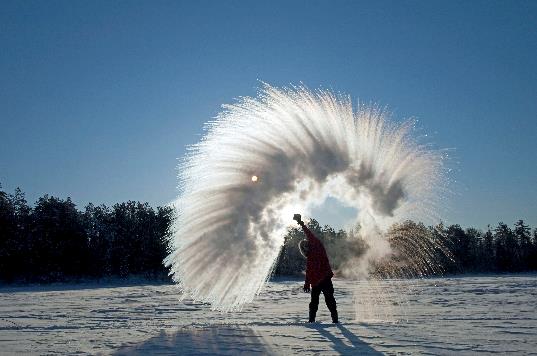 32. It takes 2260 Joules to vaporize one gram of H2O at the boiling point.  There is no temperature change, this happens at 373 Kelvin or 100°C.  How much energy does it take to vaporize 73.5 grams of water into steam?
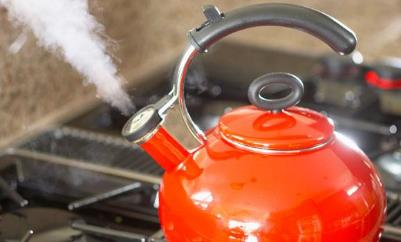 First, take out the BACK PAGE of your reference tables, and let’s insert this RED ink into your table.
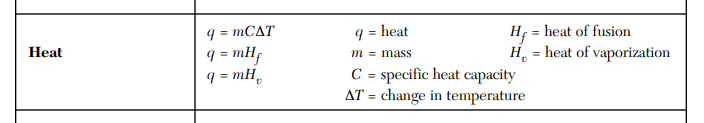 All ∆T
Cold: S ↔ L
Hot: L ↔ G
32. It takes 2260 Joules to vaporize one gram of H2O at the boiling point.  There is no temperature change, this happens at 373 Kelvin or 100°C.  How much energy does it take to vaporize 73.5 grams of water into steam?
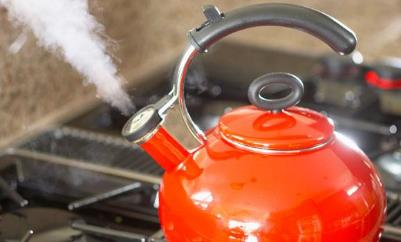 32. It takes 2260 Joules to vaporize one gram of H2O at the boiling point.  There is no temperature change, this happens at 373 Kelvin or 100°C.  How much energy does it take to vaporize 73.5 grams of water into steam?


     q = mHV
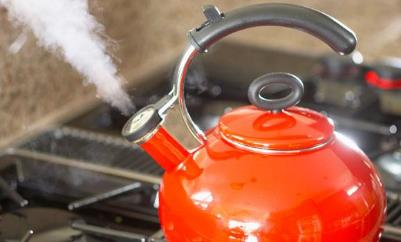 32. It takes 2260 Joules to vaporize one gram of H2O at the boiling point.  There is no temperature change, this happens at 373 Kelvin or 100°C.  How much energy does it take to vaporize 73.5 grams of water into steam?


     q = mHV       q = (73.5g)(2260 J/g)
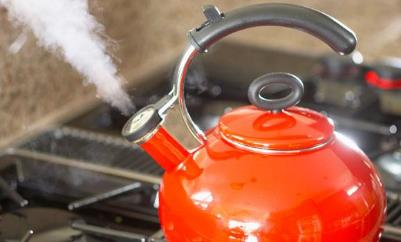 32. It takes 2260 Joules to vaporize one gram of H2O at the boiling point.  There is no temperature change, this happens at 373 Kelvin or 100°C.  How much energy does it take to vaporize 73.5 grams of water into steam?


     q = mHV       q = (73.5g)(2260 J/g)       q = 166,110 J = 166,000 Joules with 3 SF
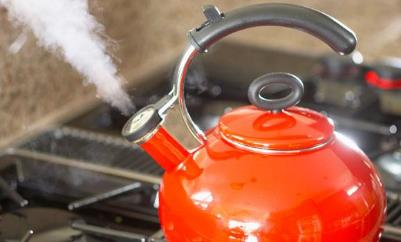 33. If  you are dumb and stick your finger into the steam coming out of a tea kettle, and 2.75 grams of steam condenses into 2.75 grams of water on your hand,  how much energy do you absorb?
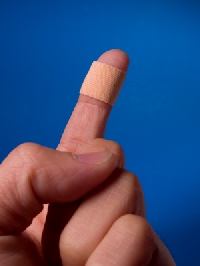 33. If  you are dumb and stick your finger into the steam coming out of a tea kettle, and 2.75 grams of steam condenses into 2.75 grams of water on your hand,  how much energy do you absorb?

    q = mHV
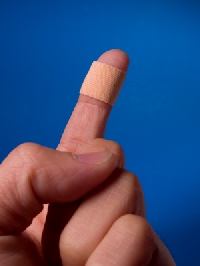 33. If  you are dumb and stick your finger into the steam coming out of a tea kettle, and 2.75 grams of steam condenses into 2.75 grams of water on your hand,  how much energy do you absorb?

    q = mHV      q = (2.75g)(2260 J/g)
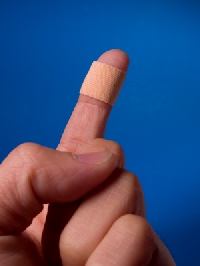 33. If  you are dumb and stick your finger into the steam coming out of a tea kettle, and 2.75 grams of steam condenses into 2.75 grams of water on your hand,  how much energy do you absorb?

    q = mHV      q = (2.75g)(2260 J/g)      q = 6215 J = 6220 Joules                            with 3 SF
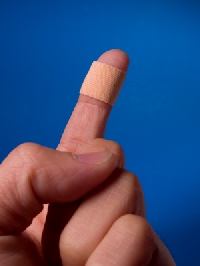 34. Which phase change takes more energy, COLD or HOT?  vaporizing
35.  If heat is added AT A CONSTANT RATE, why is BC shorter than          DE on a heating curve for water?  Because it takes LONGER to        ADD more energy if it goes in at a CONSTANT RATE.         BC needs 334 J/g while DE needs 2260 J/g
The heating curve for water
F
D
BoilingPoint
E
MeltingPoint
B
C
A
Heat is added at a constant rate
34. Which phase change takes more energy?  HOT - vaporizing
35.  If heat is added AT A CONSTANT RATE, why is BC shorter than          DE on a heating curve for water?  Because it takes LONGER to        ADD more energy if it goes in at a CONSTANT RATE.         BC needs 334 J/g while DE needs 2260 J/g
The heating curve for water
F
D
BoilingPoint
E
MeltingPoint
B
C
A
Heat is added at a constant rate
34. Which phase change takes more energy? HOT - vaporizing
35.  If heat is added AT A CONSTANT RATE, why is BC shorter than          DE on a heating curve for water?  Because it takes LONGER to        ADD more energy if it goes in at a CONSTANT RATE.         BC needs 334 J/g while DE needs 2260 J/g
The heating curve for water
F
D
BoilingPoint
E
MeltingPoint
B
C
A
Heat is added at a constant rate
36. The reverse is always true in thermochem, to melt       1.0 g H2O means you need to ADD…
37.  To freeze 1.0 g H2O means you need to…         
38. It takes 2260 Joules per gram to either…
36. The reverse is always true in thermochem, to melt       1.0 g H2O means you need to ADD 334 Joules.
37.  To freeze 1.0 g H2O means you need to…        REMOVE 334 Joules.
38. It takes 2260 Joules per gram to either…       VAPORIZE OR CONDENSE 1.0 GRAMS H2O            (added)             (removed)
36. The reverse is always true in thermochem, to melt       1.0 g H2O means you need to ADD 334 Joules.
37.  To freeze 1.0 g H2O means you need to        REMOVE 334 Joules.
38. It takes 2260 Joules per gram to either…       VAPORIZE OR CONDENSE 1.0 GRAMS H2O            (added)             (removed)
36. The reverse is always true in thermochem, to melt       1.0 g H2O means you need to ADD 334 Joules.
37.  To freeze 1.0 g H2O means you need to        REMOVE 334 Joules.
38. It takes 2260 Joules per gram to either        VAPORIZE OR CONDENSE 1.0 GRAM H2O       (heat added)       (heat removed)
39.  The amount of energy need to change the temperature of one gram of pure water from  275 Kelvin to 276 Kelvin means we must add
275 K                               276 K
39.  The amount of energy need to change the temperature of one gram of pure water from  275 Kelvin to 276 Kelvin means we must add

4.18 Joules
275 K                               276 K
40. To change the temperature of 1.0 gram of H2O from 365 K to 366 K,

you need to add
365 K                               366 K
40. To change the temperature of 1.0 gram of H2O from 365 K to 366 K,

you need to add 

4.18 Joules
365 K                               366 K
41. If you let one gram of hot water, at 368 Kelvin,to cool down to 367 Kelvin, how much heat is radiated out of this water?
368 K                               367 K
41. If you let one gram of hot water, at 368 Kelvin,to cool down to 367 Kelvin, how much heat is radiated out of this water?  


4.18 Joules
368 K                               367 K
42.  If you put 375 grams of tap water at 294 Kelvin into the fridge to cool it all down to 275 Kelvin, how much energy needed to be removed from this water?
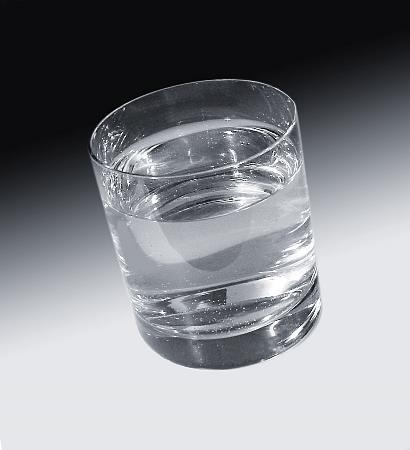 42.  If you put 375 grams of tap water at 294 K into the fridge to cool it all down to 275 K, how much energy needed to be removed from this water?    q = mCΔT
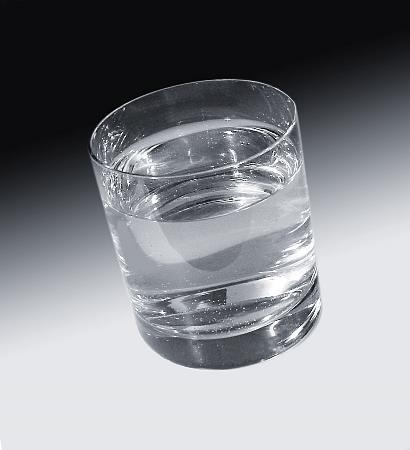 42.  If you put 375 grams of tap water at 294 K into the fridge to cool it all down to 275 K, how much energy needed to be removed from this water?    q = mCΔT
    q = (375 g)(4.18 J/g·K)(19.0 K)
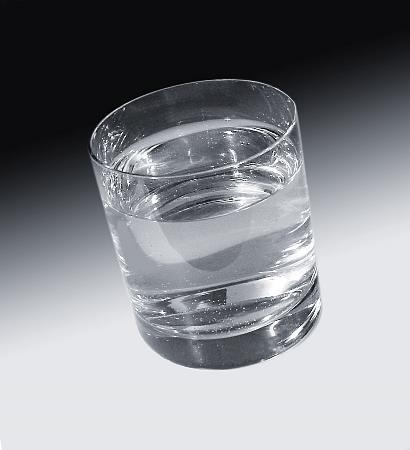 42.  If you put 375 grams of tap water at 294.0 K into the fridge to cool it all down to 275.0 K, how much energy needed to be removed from this water?    q = mCΔT
    q = (375 g)(4.18 J/g·K)(19.0 K)      q = 29,782.5 J  =  29,800 J  (3 SF)
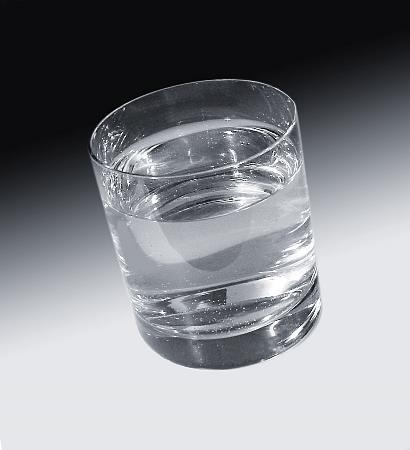 43.  Let’s say you have a centigrade thermometer but need to do a temperature change thermochem problem.  What do you have to do?  Assume the temp change is 24.0°C to 95.0°C.  Convert these to Kelvin.
K
C
100            Boiling point       373
95.0°C
K
44.  The ∆T in °C = ___________
 
45.  The ∆T in K = ___________
 
46.  The hot temps have different numbers, and so do the cold temps, but the ∆T is always going to be
24.0°C
K
0            Melting point     273
43.  Let’s say you have a centigrade thermometer but need to do a temperature change thermochem problem.  What do you have to do?  Assume the temp change is 24.0°C to 95.0°C.  Convert these to Kelvin.
K
C
100            Boiling point       373
95.0°C
368 K
44.  The ∆T in °C = 71°C
 
45.  The ∆T in K = 71 K
 
46.  The hot temps have different numbers, and so do the cold temps, but the ∆T is always going to beThe Same Value, different units.
24.0°C
297 K
0            Melting point     273
∆T °C = ∆T K
47.  There are ________ units of energy between freezing and boiling in Celsius: 48.  There are ______ units of energy between freezing and boiling in Kelvin:  49.  The _____________ = _____________
47.  There are 100 units of energy between freezing and boiling in Celsius: 0°C → 100°C48.  There are 100 units of energy between freezing and boiling in Kelvin:  273 K → 373 K49.  The ∆T °C = ∆T K
47.  There are 100 units of energy between freezing and boiling in Celsius: 0°C → 100°C48.  There are 100 units of energy between freezing and boiling in Kelvin:  273 K → 373 K49.  The ∆T °C = ∆T K
47.  There are 100 units of energy between freezing and boiling in Celsius: 0°C → 100°C48.  There are 100 units of energy between freezing and boiling in Kelvin:  273 K → 373 K49.  The ∆T°C = ∆T K
50.  A pot has 650. grams of water at room temp, or 24.0°C.  You think to make some mac & cheese and turn on the stove to heat the water.  Your BFF shows up with pizza so you turn off the stove.  The water is at 95.0°C.  How much energy would your Dad say you wasted heating up this water for nothing?
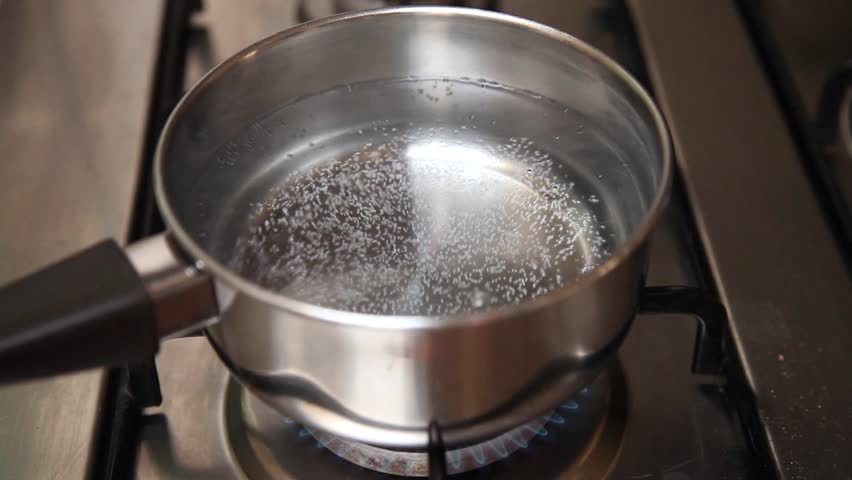 50.  A pot has 650. grams of water at room temp, or 24.0°C.  You think to make some mac & cheese and turn on the stove to heat the water.  Your BFF shows up with pizza so you turn off the stove.  The water is at 95.0°C.  How much energy would your Dad say you wasted heating up this water for nothing?       q = mCΔT       q = (650. g)(4.18 J/g·K)(71.0 K)       q = 192907 J  =  193,000 J  (3 SF)
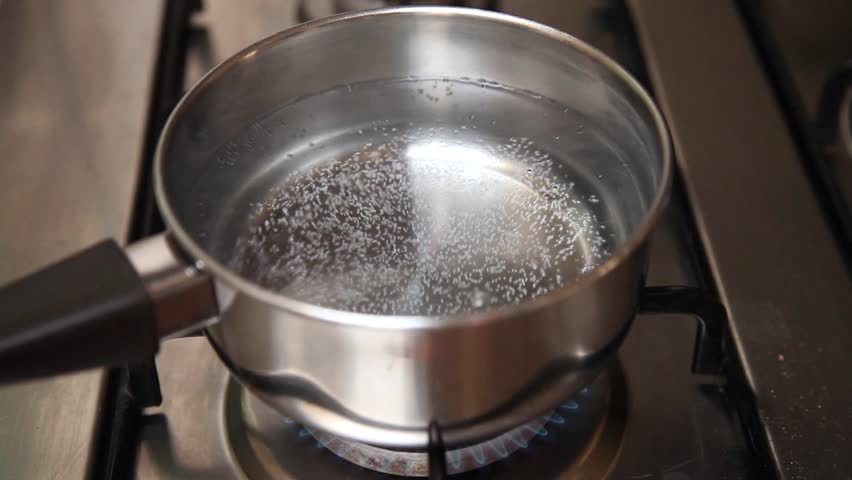 50.  A pot has 650. grams of water at room temp, or 24.0°C.  You think to make some mac & cheese and turn on the stove to heat the water.  Your BFF shows up with pizza so you turn off the stove.  The water is at 95.0°C.  How much energy would your Dad say you wasted heating up this water for nothing?       q = mCΔT       q = (650. g)(4.18 J/g·K)(71.0 K)       q = 192907 J  =  193,000 J  (3 SF)
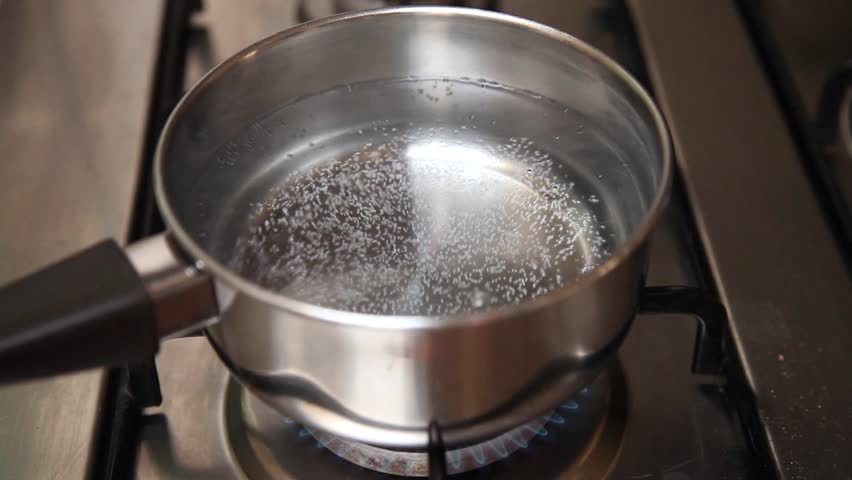 50.  A pot has 650. grams of water at room temp, or 24.0°C.  You think to make some mac & cheese and turn on the stove to heat the water.  Your BFF shows up with pizza so you turn off the stove.  The water is at 95.0°C.  How much energy would your Dad say you wasted heating up this water for nothing?       q = mCΔT       q = (650. g)(4.18 J/g·K)(71.0 K)       q = 192907 J  =  193,000 J  (3 SF)
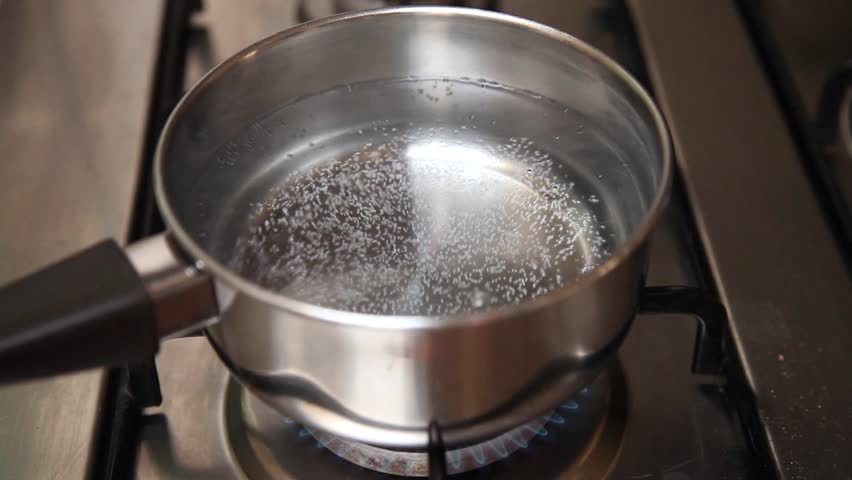 51.  You want some mac & cheese so you put 650. grams of water at 24.0°C onto the stove top. You begin to text your BFF and “forget” about eating for a while.  Your Mom yells “Who left this pot on the stove?!”   You realize that you have vaporized 35.0 grams of your water while distracted.  You turn off the stove and decide to eat out instead.  How much energy did it take to all of this?
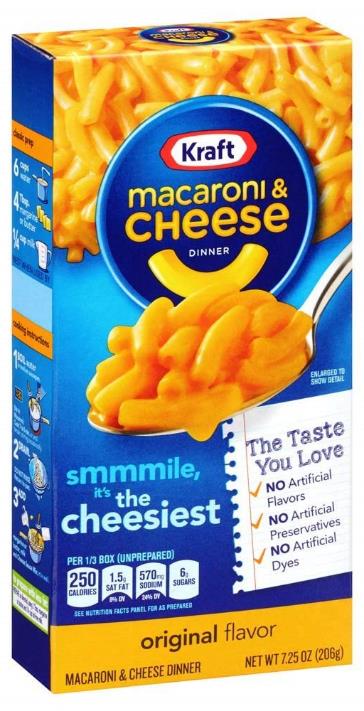 51.  You want some mac & cheese so you put 650. grams of water at 24.0°C onto the stove top. You begin to text your BFF and “forget” about eating for a while.  Your Mom yells “Who left this pot on the stove?!”   You realize that you have vaporized 35.0 grams of your water while distracted.  You turn off the stove and decide to eat out instead.  How much energy did it take to all of this?
FIRST  Use q = mCΔT to WARM UP all of the water
51.  You want some mac & cheese so you put 650. grams of water at 24.0°C onto the stove top. You begin to text your BFF and “forget” about eating for a while.  Your Mom yells “Who left this pot on the stove?!”   You realize that you have vaporized 35.0 grams of your water while distracted.  You turn off the stove and decide to eat out instead.  How much energy did it take to all of this?
FIRST  Use q = mCΔT to WARM UP all of the water       q = (650. g)(4.18 J/g·K)(76.0 K)       q = 206,492 J  =  206,000 J  (3 SF)THENUse q = mHV to VAPORIZE some of the water
51.  You want some mac & cheese so you put 650. grams of water at 24.0°C onto the stove top. You begin to text your BFF and “forget” about eating for a while.  Your Mom yells “Who left this pot on the stove?!”   You realize that you have vaporized 35.0 grams of your water while distracted.  You turn off the stove and decide to eat out instead.  How much energy did it take to all of this?
FIRST  Use q = mCΔT to WARM UP all of the water       q = (650. g)(4.18 J/g·K)(76.0 K)       q = 206,492 J  =  206,000 J  (3 SF)THENUse q = mHV to VAPORIZE some of the water q = (35.0 g)(2260 J/g)  q = 79,100 J (3 SF)
Then SUM UP THE TOTAL for one answer….
51.  You want some mac & cheese so you put 650. grams of water at 24.0°C onto the stove top. You begin to text your BFF and “forget” about eating for a while.  Your Mom yells “Who left this pot on the stove?!”   You realize that you have vaporized 35.0 grams of your water while distracted.  You turn off the stove and decide to eat out instead.  How much energy did it take to all of this?
FIRST  Use q = mCΔT to WARM UP all of the water       q = (650. g)(4.18 J/g·K)(76.0 K)       q = 206,492 J  =  206,000 J  (3 SF)THENUse q = mHV to VAPORIZE some of the water q = (35.0 g)(2260 J/g)  q = 79,100 J (3 SF)
Then SUM UP THE TOTAL for one answer….

206,000 J+ 79,100 J

285,100 J

285,000 J  (3SF)
Quick Class today - notes #52 - #60

You must have a calculator.  Get it out now.

You must have your reference tables we will write on it now.

Friday: 3-question quiz, T-2 HW due
Miss Grace Nassimbwa
52. Take out table T (on the bottom of the back       page of your reference table).         Copy this:
Water Constants and Formulas
                                   HF = 334 J/g                                             HV = 2260 J/g                                     q = mHF                                                                                   q = mHV          C = 2.10 J/g∙K                                C = 4.18 J/g∙K                                           C = 1.90 J/g∙K          q = mCΔT                                       q = mCΔT                                                 q = mCΔT
                                                          MP/FP                                                          BP/CP                                      273 K/0⁰C                                                373 K/100⁰C
Then we should talk about it for one minute, okay?
53.  How many joules of energy are required to           freeze 355 mL of water at 273K?
53.  How many joules of energy are required to           freeze 355 mL of water at 273K?          FREEZING IS THE COLD PHASE CHANGE         one mL of water = one gram of water

Use q = mHF
53.  How many joules of energy are required to           freeze 355 mL of water at 273K?          FREEZING IS THE COLD PHASE CHANGE         one mL of water = one gram of water

Use q = mHF       q = (355 g)(334 J/g)
53.  How many joules of energy are required to           freeze 355 mL of water at 273K?          FREEZING IS THE COLD PHASE CHANGE         one mL of water = one gram of water

Use q = mHF       q = (355 g)(334 J/g)
53.  How many joules of energy are required to           freeze 355 mL of water at 273K?          FREEZING IS THE COLD PHASE CHANGE         one mL of water = one gram of water

Use q = mHF       q = (355 g)(334 J/g)
       q = 118570 J = 119,000 Joules with 3 SF
54. How many joules required to melt a snow ball of 415 g?
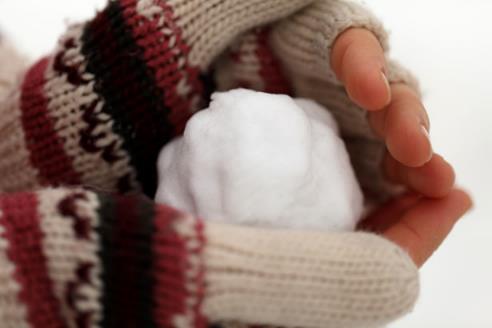 54. How many joules required to melt a snow ball of 415 g?
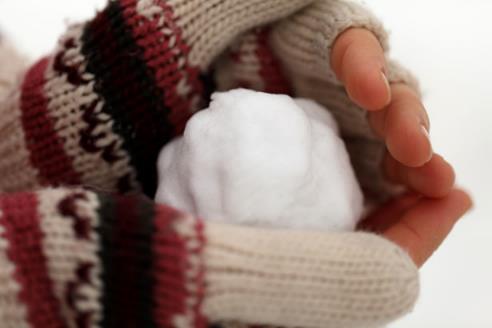 Use q = mHF
54. How many joules required to melt a snow ball of 415 g?
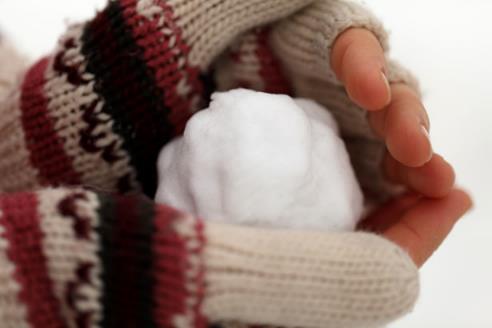 Use q = mHF       
q = (415 g)(334 J/g)
54. How many joules required to melt a snow ball of 415 g?
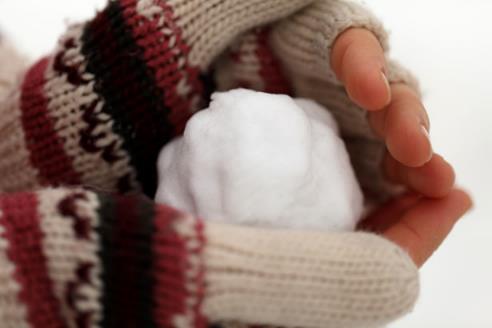 Use q = mHF       
q = (415 g)(334 J/g)
54. How many joules required to melt a snow ball of 415 g?
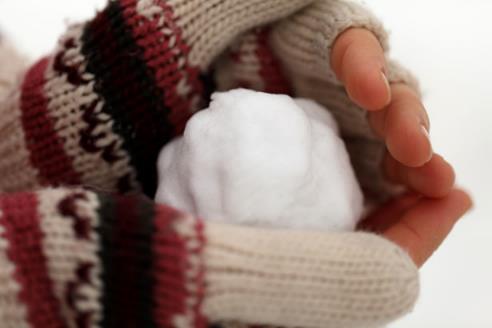 Use q = mHF       
q = (415 g)(334 J/g)
       q = 138610 J = 139,000 Joules                                                     with 3 SF
55. How many joules does it take to warm up       375 grams of water by 7.50 Kelvin?
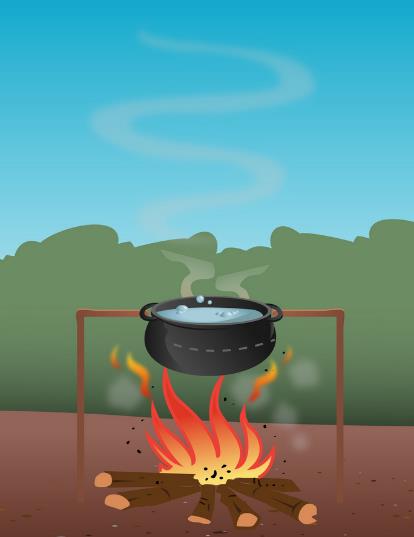 55. How many joules does it take to warm up       375 grams of water by 7.50 Kelvin?
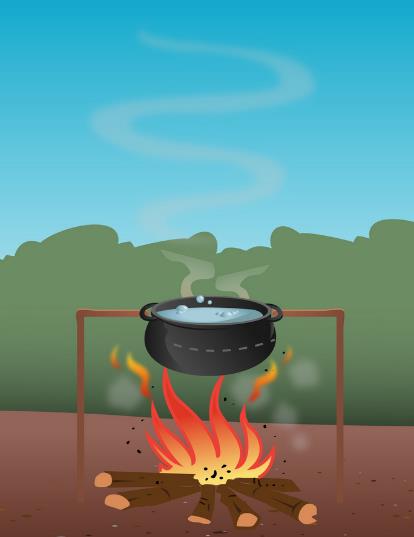 Use q = mCΔT to WARM UP the water
55. How many joules does it take to warm up       375 grams of water by 7.50 Kelvin?
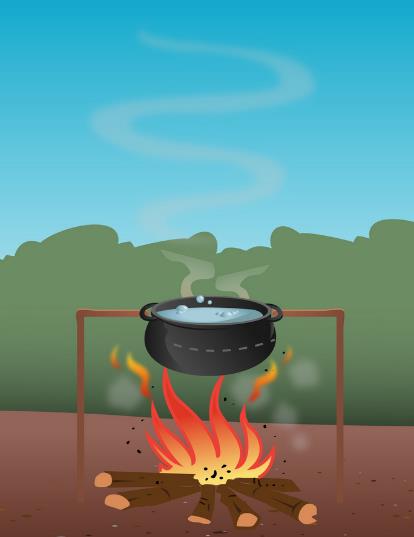 Use q = mCΔT to WARM UP the waterq = (375 g)(4.18 J/g·K)(7.50 K)
55. How many joules does it take to warm up       375 grams of water by 7.50 Kelvin?
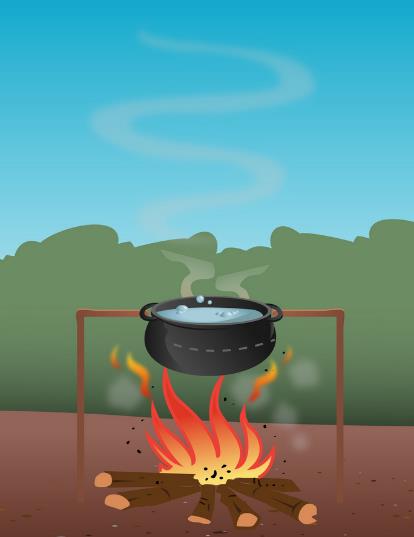 Use q = mCΔT to WARM UP the waterq = (375 g)(4.18 J/g·K)(7.50 K)q = 11,756.25 J  =  11,800 Joules  (3 SF)
56.  What is the specific heat capacity constant for GOLD if it        takes 271 joules to warm up a ring with mass of 34.2 g        from room temp of 294.0 K to a “too hot to wear”        temperature of 355.5 Kelvin?
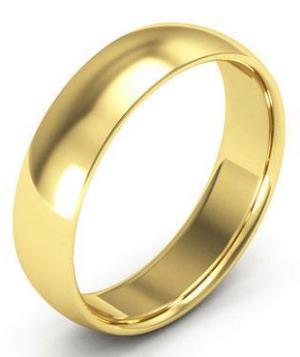 56.  What is the specific heat capacity constant for GOLD if it        takes 271 joules to warm up a ring with mass of 34.2 g        from room temp of 294.0 K to a “too hot to wear”        temperature of 355.5 Kelvin?
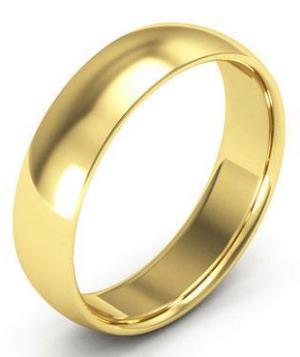 Use                              q = mCΔT
56.  What is the specific heat capacity constant for GOLD if it        takes 271 joules to warm up a ring with mass of 34.2 g        from room temp of 294.0 K to a “too hot to wear”        temperature of 355.5 Kelvin?
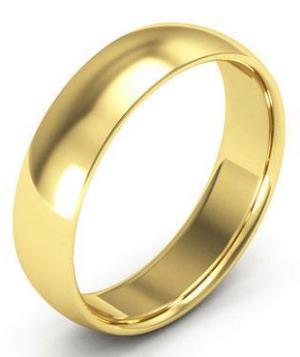 Use                             SOLVE FORq = mCΔT271 J = (34.2 g)(C)(61.5 K)
56.  What is the specific heat capacity constant for GOLD if it        takes 271 joules to warm up a ring with mass of 34.2 g        from room temp of 294.0 K to a “too hot to wear”        temperature of 355.5 Kelvin?
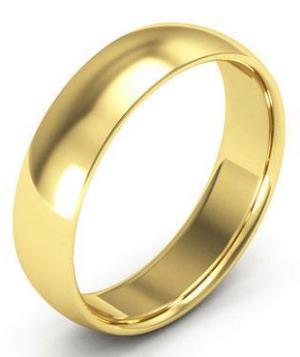 Use                             SOLVE FORq = mCΔT271 J = (34.2 g)(C)(61.5 K)                                =  C → → →  =  0.129 J/g·K
271 J(34.2 g)(61.5 K)
57. What is the specific heat capacity constant of copper, if it takes 951 joules to warm up 41.63 grams of copper from 294.5 K up to 352.9 Kelvin?
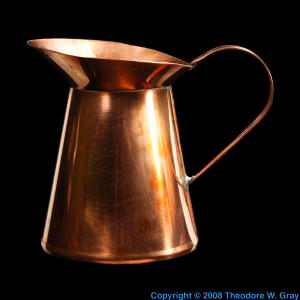 57. What is the specific heat capacity constant of copper, if it takes 951 joules to warm up 41.63 grams of copper from 294.5 K up to 352.9 Kelvin?
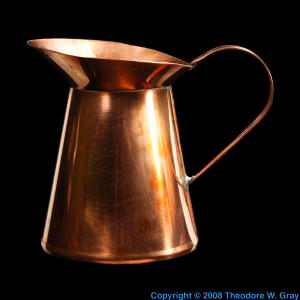 Useq = mCΔT
57. What is the specific heat capacity constant of copper, if it takes 951 joules to warm up 41.63 grams of copper from 294.5 K up to 352.9 Kelvin?
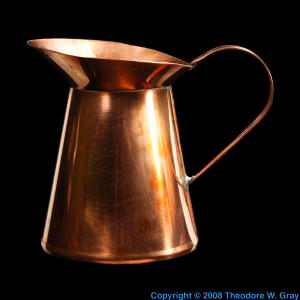 Use                             SOLVE FORq = mCΔT951 J = (41.63 g)(C)(58.4 K)
ΔT

352.9 K
- 294.5 K
58.40 K
57. What is the specific heat capacity constant of copper, if it takes 951 joules to warm up 41.63 grams of copper from 294.5 K up to 352.9 Kelvin?
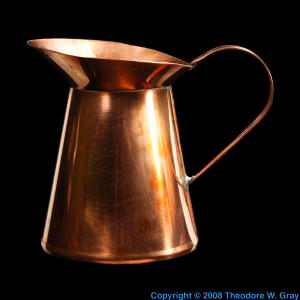 Use                             SOLVE FORq = mCΔT951 J = (41.63 g)(C)(58.4 K)                                =  C → → →  =  0.391 J/g·K


                                                           notice the units!
951 Joules (41.63 g)(58.4 K)
58. What is the heat of fusion constant for an unknown if it takes 6750 Joules to melt 28.0 grams of it?
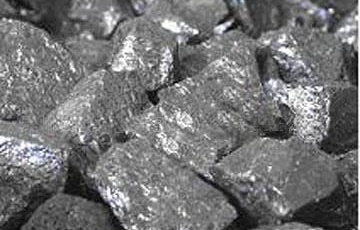 58. What is the heat of fusion constant for an unknown if it takes 6750 Joules to melt 28.0 grams of it?
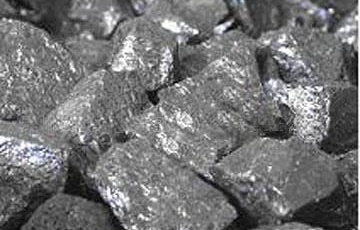 Useq = mHF
58. What is the heat of fusion constant for an unknown if it takes 6750 Joules to melt 28.0 grams of it?
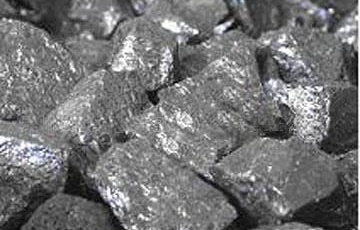 Use                      SOLVE FORq = mHF6750 J = (28.0 g)(HF)
58. What is the heat of fusion constant for an unknown if it takes 6750 Joules to melt 28.0 grams of it?
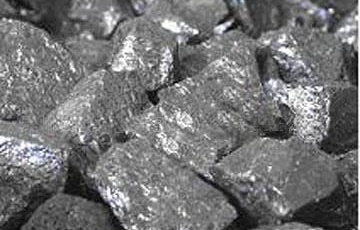 Use                      SOLVE FORq = mHF6750 J = (28.0 g)(HF)                   = HF  → → →  241 J/g
6750 J28.0 g
59. How many grams of water can be frozen        when you remove 87,500 joules from it?
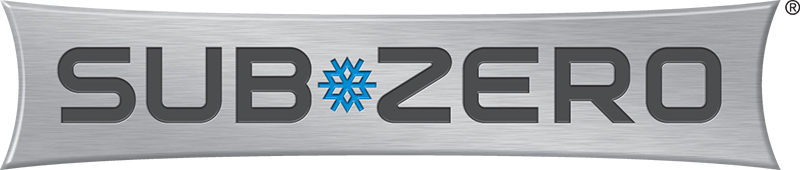 59. How many grams of water can be frozen        when you remove 87,500 joules from it?
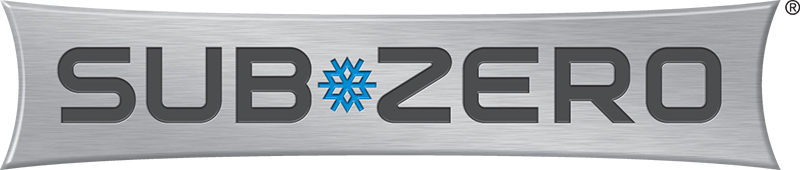 Use       SOLVE FORq = mHF
59. How many grams of water can be frozen        when you remove 87,500 joules from it?
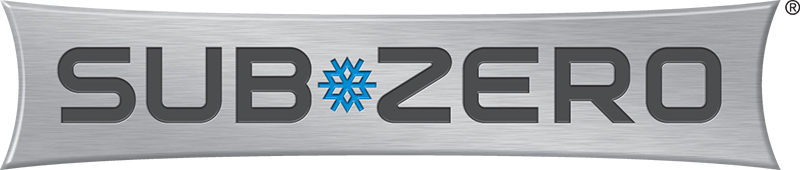 Use       SOLVE FORq = mHF87,500 J = (m)(334 J/g)
59. How many grams of water can be frozen        when you remove 87,500 joules from it?
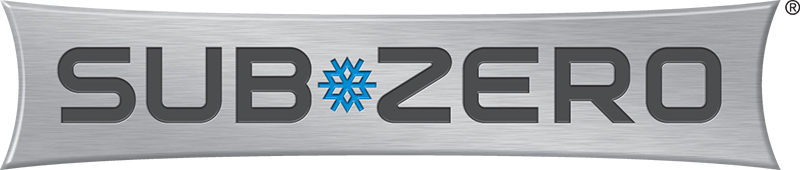 Use       SOLVE FORq = mHF87,500 J = (m)(334 J/g)                   = m  → → →  261.970 g =  262 g                                                                 with 3 SF
87,500 J334 J/g
60. If 92.0 grams of a substance absorbs 27,496 Joules and the      temperature increased from 12.3°C to 83.8°C, what is the      specific heat capacity constant of this unknown?
60. If 92.0 grams of a substance absorbs 27,496 Joules and the      temperature increased from 12.3°C to 83.8°C, what is the      specific heat capacity constant of this unknown?
Use                              q = mCΔT
60. If 92.0 grams of a substance absorbs 27,496 Joules and the      temperature increased from 12.3°C to 83.8°C, what is the      specific heat capacity constant of this unknown?
Use                             SOLVE FORq = mCΔT27,496 J = (92.0 g)(C)(71.5 K)
ΔT

83.8  C
- 12.3  C
71.5  C

The ΔT C = ΔT K
60. If 92.0 grams of a substance absorbs 27,496 Joules and the      temperature increased from 12.3°C to 83.8°C, what is the      specific heat capacity constant of this unknown?
Use                             SOLVE FORq = mCΔT27,496 J = (92.0 g)(C)(71.5 K)                                =  C → → →  =  4.18 J/g·K      3 SF



                                    WHAT IS THIS UNKNOWN?
27,496 J(92.0 g)(71.5 K)
60. If 92.0 grams of a substance absorbs 27,496 Joules and the      temperature increased from 12.3°C to 83.8°C, what is the      specific heat capacity constant of this unknown?
Use                             SOLVE FORq = mCΔT27,496 J = (92.0 g)(C)(71.5 K)                                =  C → → →  =  4.18 J/g·K      3 SF



WHAT IS THIS UNKNOWN?  Probably water!
27,496 J(92.0 g)(71.5 K)
We will stop here, and begin the C of Cu Lab

In this lab we will experimentally measure the specific heat capacity constant for copper.

What is the C of H2O?

Let’s go through the set up now, and get some goggles and a partner (2 partners, or solo)
Your teacher is a bit under the weather, but okay.   He has a sore throat but the rest of him is tip top.  

I’d prefer to not talk too much, but I can.

Notes today, #61 to #76 + a cool demo in the middle.

We DO NOT have a short quiz today, I changed that. 


HW#5 Due Monday.
C of Cu Lab due Tuesday.
HW 3 and 2 due yesterday and today
61.  You put a 155 gram snowball at – 4.00°C into the back of your friend’s jacket.  It ultimately warms up to his body temperature of 37.0°C.  How much energy did that take?
61.  You put a 155 gram snowball at – 4.00°C into the back of your friend’s jacket.  It ultimately warms up to his body temperature of 37.0°C.  How much energy did that take?
61.  You put a 155 gram snowball at – 4.00°C into the back of your friend’s jacket.  It ultimately warms up to his body temperature of 37.0°C.  How much energy did that take?
61.  You put a 155 gram snowball at – 4.00°C into the back of your friend’s jacket.  It ultimately warms up to his body temperature of 37.0°C.  How much energy did that take?
61.  You put a 155 gram snowball at – 4.00°C into the back of your friend’s jacket.  It ultimately warms up to his body temperature of 37.0°C.  How much energy did that take?
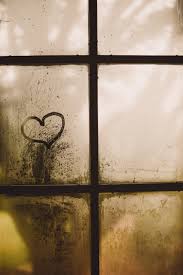 62. You allow 5.75 grams of steam to condense       at 373 K onto a piece of glass, then it cools        down to room temp of 23.5°C.  How much        energy is emitted by this H2O?
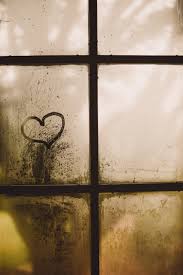 62. You allow 5.75 grams of steam to condense       at 373 K onto a piece of glass, then it cools        down to room temp of 23.5°C.  How much        energy is emitted by this H2O?
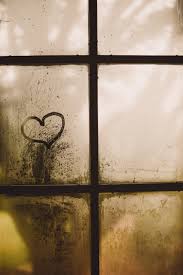 62. You allow 5.75 grams of steam to condense       at 373 K onto a piece of glass, then it cools        down to room temp of 23.5°C.  How much        energy is emitted by this H2O?
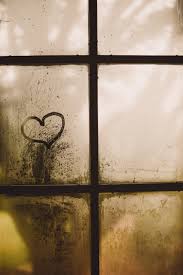 62. You allow 5.75 grams of steam to condense       at 373 K onto a piece of glass, then it cools        down to room temp of 23.5°C.  How much        energy is emitted by this H2O?
63. The title to table I is
63. The title to table I is        Heats of Reaction at 101.3 kPa and 298 K
63. The title to table I is        Heats of Reaction at 101.3 kPa and 298 K
64. There are 25 reactions and
63. The title to table I is        Heats of Reaction at 101.3 kPa and 298 K
64. There are 25 reactions andA whole bunch of PHYSICAL CHANGES (or phase changes)on this table.
LABEL THE TABLE NOW…
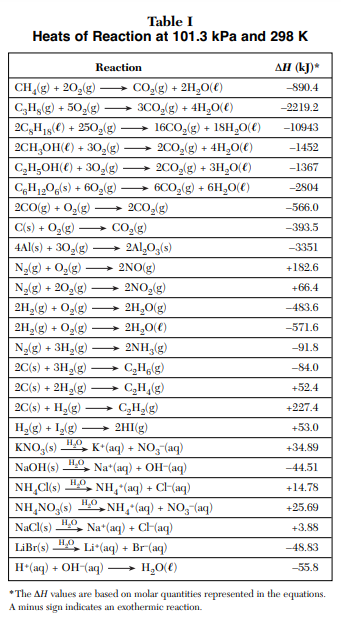 Combustionreactions
Synthesisreactions
Solution formation(physical change)
Solid → Aqueous
Something too weird to tell you about for a month or two.
63. The title to table I is        Heats of Reaction at 101.3 kPa and 298 K
64. There are 25 reactions andA whole bunch of PHYSICAL CHANGES (or phase changes)on this table.  
65.  All have what is called the ∆H.  What is that?
63. The title to table I is        Heats of Reaction at 101.3 kPa and 298 K
64. There are 25 reactions andA whole bunch of PHYSICAL CHANGES (or phase changes)on this table.  
65.  All have what is called the ∆H.  What is that?The CHANGE IN ENERGY, how exothermic, or how endothermic each is, in units of energy called KILOJOULES
66.  Some of the ∆H are negative, like the first one.  What does that little asterisk* mean at the top of the table, next to ∆H?
A -∆H means that this reaction is EXOTHERMIC
67.  A +∆H means that this reaction is ENDOTHEMIC

68.  Can energy be positive or negative? NOEnergy is like MONEY, you can have it, or not, but you can’t have “negative” money.  Energy is, or it’s absent.  A negative sign just means exothermic.
66.  Some of the ∆H are negative, like the first one.  What does that little asterisk* mean at the top of the table, next to ∆H?
A  -∆H means that this reaction is EXOTHERMIC
67.  A +∆H means that this reaction is ENDOTHEMIC

68.  Can energy be positive or negative? NOEnergy is like MONEY, you can have it, or not, but you can’t have “negative” money.  Energy is, or it’s absent.  A negative sign just means exothermic.
66.  Some of the ∆H are negative, like the first one.  What does that little asterisk* mean at the top of the table, next to ∆H?
A  -∆H means that this reaction is EXOTHERMIC
67.  A +∆H means that this reaction is ENDOTHEMIC

68.  Can energy be positive or negative? NOEnergy is like MONEY, you can have it, or not, but you can’t have “negative” money.  Energy is, or it’s absent.  A negative sign just means exothermic.
66.  Some of the ∆H are negative, like the first one.  What does that little asterisk* mean at the top of the table, next to ∆H?
A  -∆H means that this reaction is EXOTHERMIC
67.  +∆H means that this reaction is ENDOTHEMIC

68.  Can energy be positive or negative? NOEnergy is like MONEY, you can have it, or not, but you can’t have “negative” money.  Energy is, or it’s absent.  A negative sign just means exothermic.
69. These signs are just indicators as to energy        being absorbed: + ∆H 
70.  Or if it is energy being emitted:  ̶ ∆H 
71. The demo had a + ∆H
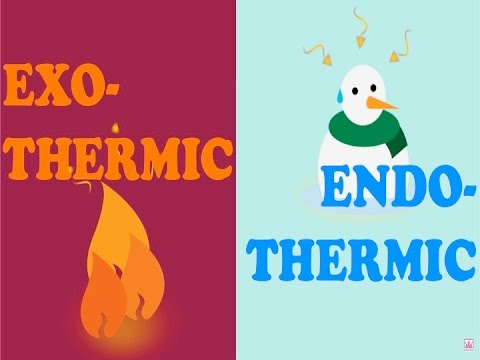 69. These signs are just indicators as to energy        being absorbed: + ∆H 
70.  Or if it is energy being emitted:  ̶ ∆H 
71. The demo had a + ∆H
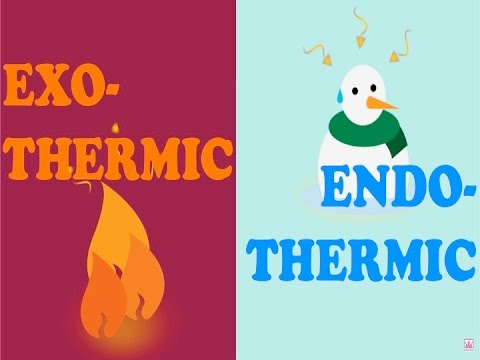 69. These signs are just indicators as to energy        being absorbed: + ∆H 
70.  Or if it is energy being emitted:  ̶ ∆H 
71. The demo had a + ∆H
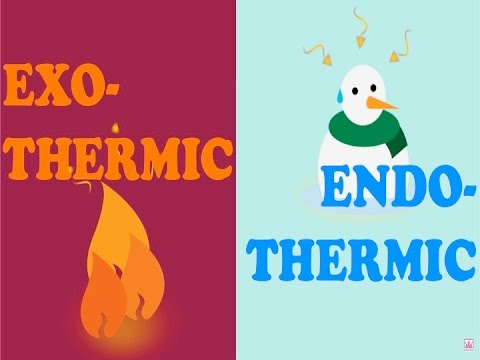 69. These signs are just indicators as to energy        being absorbed: + ∆H 
70.  Or if it is energy being emitted:  ̶ ∆H 
71. The demo had a + ∆H
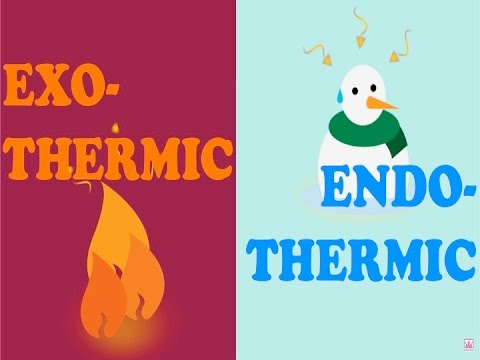 72. Look at the first reaction in Table I.        What type of reaction is that? COMBUSTION
73. These reactions are always EXOTHERMIC,        that’s why the ∆H is NEGATIVE
74. What is kJ? KILO-JOULES, a BIG UNIT OF ENERGY
75. 1 KILO-JOULE =  1000 JOULES 
76.  1000 grams =  1 KILOGRAM       1000 meters = 1 KILOMETER
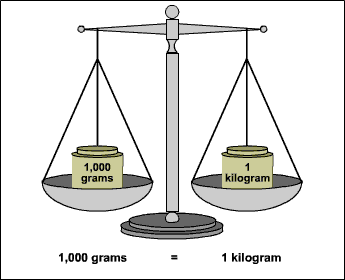 72. Look at the first reaction in Table I.        What type of reaction is that? COMBUSTION
73. These reactions are always …,        that’s why the ∆H is NEGATIVE
74. What is kJ? KILO-JOULES, a BIG UNIT OF ENERGY
75. 1 KILO-JOULE =  1000 JOULES 
76.  1000 grams =  1 KILOGRAM       1000 meters = 1 KILOMETER
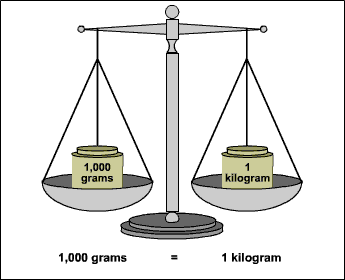 72. Look at the first reaction in Table I.        What type of reaction is that? COMBUSTION
73. These reactions are always EXOTHERMIC,        that’s why the ∆H is NEGATIVE
74. What is kJ? KILO-JOULES, a BIG UNIT OF ENERGY
75. 1 KILO-JOULE =  1000 JOULES 
76.  1000 grams =  1 KILOGRAM       1000 meters = 1 KILOMETER
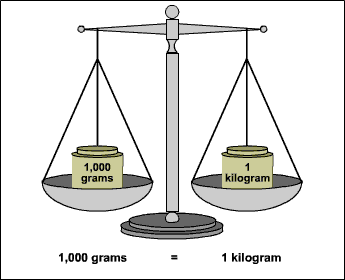 72. Look at the first reaction in Table I.        What type of reaction is that? COMBUSTION
73. These reactions are always EXOTHERMIC,        that’s why the ∆H is NEGATIVE
74. What is kJ? KILO-JOULES, a BIG UNIT OF ENERGY
75. 1 KILO-JOULE =  1000 JOULES 
76.  1000 grams =  1 KILOGRAM       1000 meters = 1 KILOMETER
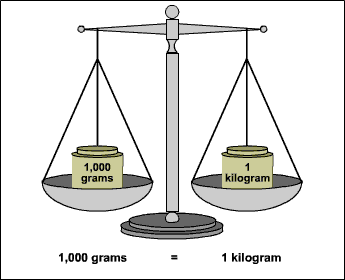 72. Look at the first reaction in Table I.        What type of reaction is that? COMBUSTION
73. These reactions are always EXOTHERMIC,        that’s why the ∆H is NEGATIVE
74. What is kJ? KILO-JOULES, a BIG UNIT OF ENERGY
75. 1 KILO-JOULE =  1000 JOULES 
76.  1000 grams =  1 KILOGRAM       1000 meters = 1 KILOMETER
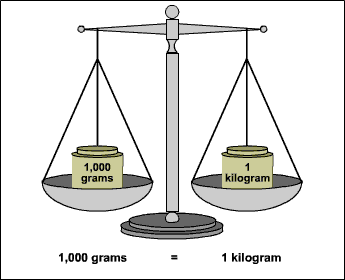 72. Look at the first reaction in Table I.        What type of reaction is that? COMBUSTION
73. These reactions are always EXOTHERMIC,        that’s why the ∆H is NEGATIVE
74. What is kJ? KILO-JOULES, a BIG UNIT OF ENERGY
75. 1 KILO-JOULE =  1000 JOULES 
76.  1000 grams =  1 KILOGRAM       1000 meters = 1 KILOMETER
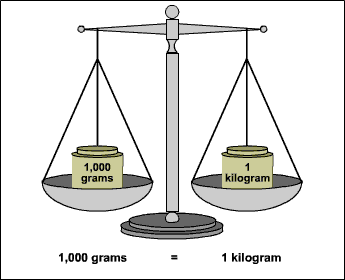 Start Class #4 

Notes #77 through 96.
Calculators & reference tables necessary. 

Phones & ear buds away,or else.
77. How many joules are released when one mole of       NaOH dissolves into water?  ______________
78. How many joules are absorbed when one mole of        NaCl dissolves into water?  _________________
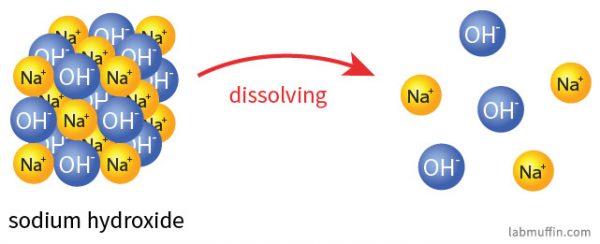 DISSOLVES IN WATER
LOOSE MOBILE IONSin water
SOLID
77. How many joules are released when one mole of       NaOH dissolves into water?    44.51 kiloJoules
78. How many joules are absorbed when one mole of        NaCl dissolves into water?  _________________
44.51 kJ1
1000 J1 kJ
=  44,510 Joules
X
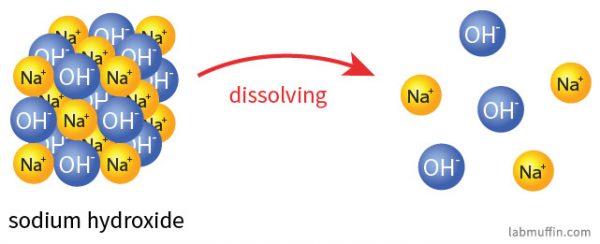 DISSOLVES IN WATER
LOOSE MOBILE IONSin water
SOLID
78. How many joules are absorbed when one mole of        NaCl dissolves into water?
78. How many joules are absorbed when one mole of        NaCl dissolves into water?   3.88 kJ
3.88 kJ1
1000 J1 kJ
=  3,880 Joules
X
79. How many kJ of energy are      released when one mole of LiBr is      dissolved into water?
79. How many kJ of energy are      released when one mole of LiBr is      dissolved into water?         48.83 kJ
80.  When you dissolve 11.9 moles        of LiBr into water, how many kJ       are released?
80.  When you dissolve 11.9 moles        of LiBr into water, how many kJ       are released?
148.83 kJ
11.9X kJ
LiBrenergy
MR
=
80.  When you dissolve 11.9 moles        of LiBr into water, how many kJ       are released?
148.83 kJ
11.9X kJ
LiBrenergy
MR
=
X = (48.83)(11.9)
80.  When you dissolve 11.9 moles        of LiBr into water, how many kJ       are released?
148.83 kJ
11.9X kJ
LiBrenergy
MR
=
X = (48.83)(11.9) 

X =  581.077 kJ

X = 581 kJ with 3 SF
81. How much energy is JOULES is absorbed when      52.61 moles of KNO3 is dissolved into water?
81. How much energy is JOULES is absorbed when      52.61 moles of KNO3 is dissolved into water?
52.61X kJ
134.89 kJ
KNO3energy
=
MR
81. How much energy is JOULES is absorbed when      52.61 moles of KNO3 is dissolved into water?
52.61X kJ
134.89 kJ
KNO3energy
=
MR
X = (34.89)(52.61) =  1835.5629 kJ
X = 1836 kJ with 4 SF
81. How much energy is JOULES is absorbed when      52.61 moles of KNO3 is dissolved into water?
52.61X kJ
134.89 kJ
KNO3energy
=
MR
X = (34.89)(52.61) =  1835.5629 kJ
X = 1836 kJ with 4 SF
1836 kJ1
1000 J1 kJ
=  1,836,000 Joules
X
82. What is the unit of energy that food is measured as?
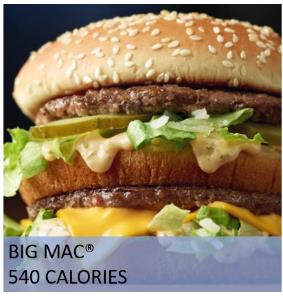 82. What is the unit of energy that food is measured as?            FOOD CALORIES, Calories with a capital “C”
83. There is a scientific value of energy that sounds like that,        called the calorie, with a lower case “c”
84.  There are 1000 calories in one food Calorie.  
85.  In our class a food calorie is called a Calorie with a        Capital C.  It’s really a KILO-CALORIE       because there are        1000 cal = 1 C
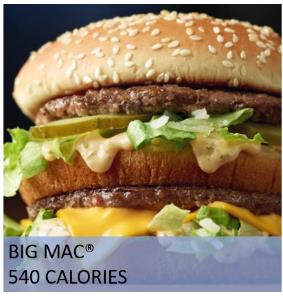 82. What is the unit of energy that food is measured as?            FOOD CALORIES, Calories with a capital “C”
83. There is a scientific value of energy that sounds like that,        called the calorie, with a lower case “c”
84.  There are 1000 calories in one food Calorie.  
85.  In our class a food calorie is called a Calorie with a        Capital C.  It’s really a KILO-CALORIE       because there are        1000 cal = 1 C
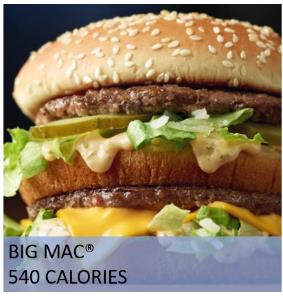 82. What is the unit of energy that food is measured as?            FOOD CALORIES, Calories with a capital “C”
83. There is a scientific value of energy that sounds like that,        called the calorie, with a lower case “c”
84.  There are 1000 calories in one food Calorie.  
85.  In our class a food calorie is called a Calorie with a        Capital C.  It’s really a KILO-CALORIE       because there are        1000 cal = 1 C
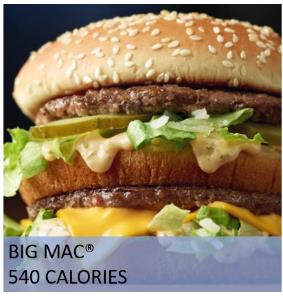 84.  There are 1000 calories in one food Calorie.  
85.  In our class a food calorie is called a Calorie with a        Capital C.  It’s really a KILO-CALORIE       because there are 
So…
540 C1
1000 cal1C
=  540,000 calories
X
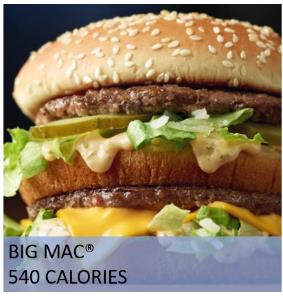 Food Calories                       Scientific calories
86. Now we have 4 units of energy:   

     →                                   →

     →                                   →
86. Now we have 4 units of energy:   

     →  calorie                      →  Calorie (kilocalorie)

     →  joule                         →  kilo-Joule
87. These are the three important equalities we can        make from these:
87. These are the three important equalities we can        make from these:

→  1 cal = 4.18 Joules
→  1000 Joules = 1 kilo-Joule
→  1000 calories = 1 Calorie (kilocalorie)
Let’s ADD these to your reference tables now, underneath table B
88. Write out the specific heat capacity constant for   
              water here:   4.18 J/g·K
What does that all mean?

     It takes 4.18 Joules     to make a gram of     pure water change     temperature by      1 Kelvin, or      1 Centigrade,     Hotter or Colder.
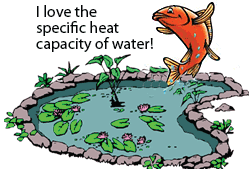 88. Write out the specific heat capacity constant for   
              water here:   4.18 J/g·K
What does that all mean?

     It takes 4.18 Joules     to make a gram of     pure water change     temperature by      1 Kelvin, or      1 Centigrade,     Hotter or Colder.
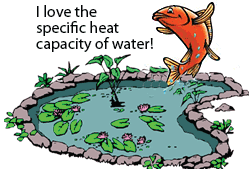 90. It takes 4.18 joules to make one gram of water change temp by 1°C or 1 K. 
91.  It takes 1 calorie (small “c”) to make one gram of water change temp by 1°C or 1 K.
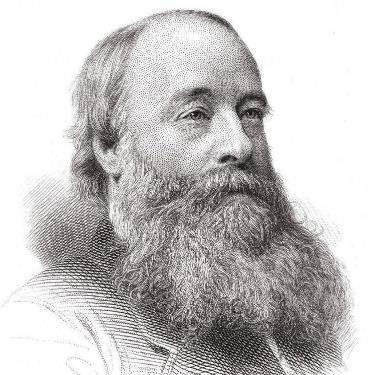 This is James P. Joule, the man they named the unit of energy after.  Note his gigantic mustache!
90. It takes 4.18 joules to make one gram of water change temp by 1°C or 1 K. 
91.  It takes 1 calorie (small “c”) to make one gram of water change temp by 1°C or 1 K.
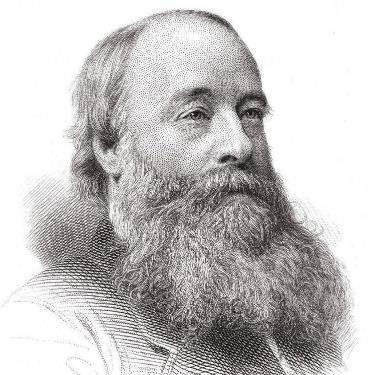 This is James P. Joule, the man they named the unit of energy after.  Note his gigantic mustache!
92.  It takes 354 calories to make 354 g H2O at 7°C to        warm to 8°C.  How many joules is 354 cal?
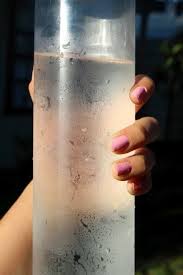 7°C            8°C
92.  It takes 354 calories to make 354 g H2O at 7°C to        warm to 8°C.  How many joules is 354 cal?
354 cal1
X
7°C            8°C
92.  It takes 354 calories to make 354 g H2O at 7°C to        warm to 8°C.  How many joules is 354 cal?
4.18 J1 cal
354 cal1
=
X
7°C            8°C
1479.72 J = 1480 joules                                                           with 3 SF
93. Convert 3429 cal into kilojoules.
93. Convert 3429 cal into kilojoules.
3429 cal1
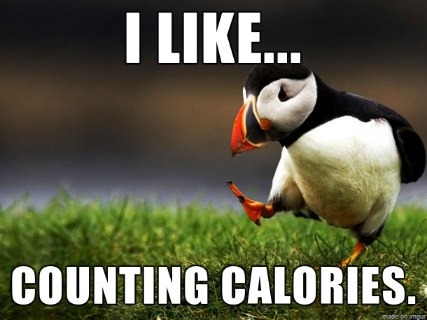 93. Convert 3429 cal into kilojoules.
4.18 J1 cal
3429 cal1
= 14333.22 J =       14330 joules   with 4 SF


                                don’t                                  stop!
X
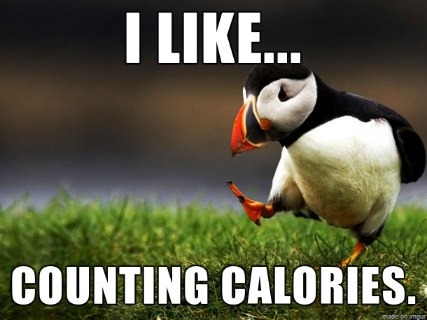 93. Convert 3429 cal into kilojoules.
4.18 J1 cal
3429 cal1
= 14333.22 J =       14330 joules   with 4 SF
X
1 kJ1000 J
14330 J1
X
= 14.33 kJ  with 4 SF
94.  When 1.0 moles of NaCl dissolve into water the ∆H is 3.88 kJ.         That energy is absorbed.  Convert that amount of energy into joules,        then into cals, and then into Calories.
94.  When 1.0 moles of NaCl dissolve into water the ∆H is 3.88 kJ.         That energy is absorbed.  Convert that amount of energy into joules,        then into cals, and then into Calories.
3.88 kJ1
94.  When 1.0 moles of NaCl dissolve into water the ∆H is 3.88 kJ.         That energy is absorbed.  Convert that amount of energy into joules,        then into cals, and then into Calories.
1000 J1 kJ
3.88 kJ1
X
=  3880 Joules
3880 J1
94.  When 1.0 moles of NaCl dissolve into water the ∆H is 3.88 kJ.         That energy is absorbed.  Convert that amount of energy into joules,        then into cals, and then into Calories.
1000 J1 kJ
3.88 kJ1
X
=  3880 Joules
1 cal4.18 J
3880 J1
X
=  928 cals
928 cal1
94.  When 1.0 moles of NaCl dissolve into water the ∆H is 3.88 kJ.         That energy is absorbed.  Convert that amount of energy into joules,        then into cals, and then into Calories.
1000 J1 kJ
3.88 kJ1
X
=  3880 Joules
1 cal4.18 J
3880 J1
X
=  928 cals
1 C1000 cal
928 cal1
X
=  0.928 Calories
95. When one mole of methane combusts, how many           kilojoules are released?  
96.  Convert that amount of kJ into joules, then into        cals, and then into Calories.
95. When one mole of methane combusts, how many           kilojoules are released?  890.4 kiloJoules
96.  Convert that amount of kJ into joules, then into        cals, and then into Calories.
95. When one mole of methane combusts, how many           kilojoules are released?  890.4 kiloJoules
96.  Convert that amount of kJ into joules, then into        cals, and then into Calories.
890.4 kJ1
95. When one mole of methane combusts, how many           kilojoules are released?  890.4 kiloJoules
96.  Convert that amount of kJ into joules, then into        cals, and then into Calories.
1000 J1 kJ
890.4 kJ1
X
=  890,400 Joules
890,400 J1
95. When one mole of methane combusts, how many           kilojoules are released?  890.4 kiloJoules
96.  Convert that amount of kJ into joules, then into        cals, and then into Calories.
1000 J1 kJ
890.4 kJ1
X
=  890,400 Joules
1 cal4.18 J
890,400 J1
X
=  213,000 cal
213,000 cal1
95. When one mole of methane combusts, how many           kilojoules are released?  890.4 kiloJoules
96.  Convert that amount of kJ into joules, then into        cals, and then into Calories.
1000 J1 kJ
890.4 kJ1
X
=  890,400 Joules
1 cal4.18 J
890,400 J1
X
=  213,000 cal
1 C1000 cal
213,000 cal1
X
=  213 Calories
Walk around Practice

You have 12 questions out back (pick a color, all the same)

You can do these, or you can’t.

One or two might be difficult, think hard, or realize that you better pay attention tomorrow when you learn how to do the last sort of problems.

12 questions and we’re done.  Don’t rush, get them done right.
Start Last thermochem class


Notes # 97 - 125
97. If you combust 8.44 moles       of methane, how many       kilojoules are released?
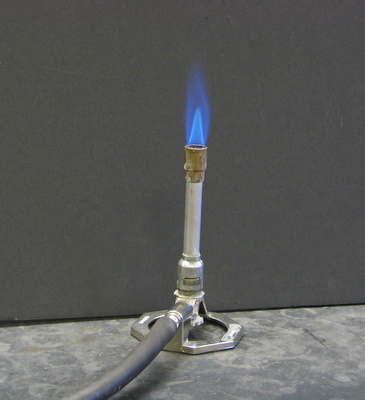 97. If you combust 8.44 moles       of methane, how many       kilojoules are released?
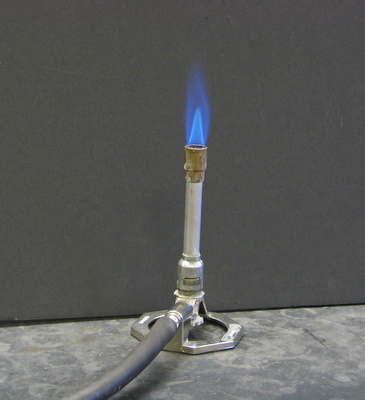 CH4energy
1890.4 kJ
8.44X kJ
=
MR
97. If you combust 8.44 moles       of methane, how many       kilojoules are released?
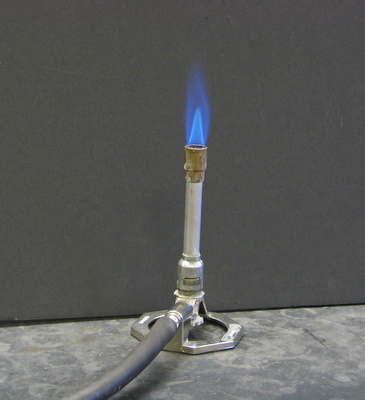 CH4energy
1890.4 kJ
8.44X kJ
=
MR
X = (890.4)(8.44) =  7514.976 kJ
X = 7510 kJ with 3 SF
98. If you combust 40.8 moles of glucose,       how many kJ are released? (look at table I)
98. If you combust 40.8 moles of glucose,       how many kJ are released? (look at table I)
glucoseenergy
12804 kJ
40.8X kJ
=
MR
98. If you combust 40.8 moles of glucose,       how many kJ are released? (look at table I)
glucoseenergy
12804 kJ
40.8X kJ
=
MR
X = (2804)(40.8) =  114403.2 kJ
X = 114,000 kJ with 3 SF
99. Liquid octane (reaction #3 on Table I) combusts in car       engines.  If you burn up 12.890 moles of C8H18,      how many kilojoules are released?
99. Liquid octane (reaction #3 on Table I) combusts in car       engines.  If you burn up 12.890 moles of C8H18,      how many kilojoules are released?
octaneenergy
210943 kJ
12.890X kJ
=
MR
Special note here: Watch this Mole Ratio!
99. Liquid octane (reaction #3 on Table I) combusts in car       engines.  If you burn up 12.890 moles of C8H18,      how many kilojoules are released?
octaneenergy
210943 kJ
12.890X kJ
=
MR
Special note here: Watch this Mole Ratio!
2X = (10943)(12.890) =  141055.27 kJ
99. Liquid octane (reaction #3 on Table I) combusts in car       engines.  If you burn up 12.890 moles of C8H18,      how many kilojoules are released?
octaneenergy
210943 kJ
12.890X kJ
=
MR
Special note here: Watch this Mole Ratio!
2X = (10943)(12.890) =  141055.27 kJ
X = 70527.635 kJ  
X = 70,528 kJ with 5 SF
2C8H18 + 25O2  →  16CO2 +18H2O

100.  What is the mole ratio of this third reaction on                   table I?   2 : 25 : 16 : 18
101.  What is the THERMOCHEMICAL mole ratio          of this 3rd reaction on table I?           2 : 25 : 16 : 18 : 10943 kJ
2C8H18 + 25O2  →  16CO2 +18H2O

100.  What is the mole ratio of this third reaction on                   table I?   2 : 25 : 16 : 18
101.  What is the THERMOCHEMICAL mole ratio          of this 3rd reaction on table I?           2 : 25 : 16 : 18 : 10943 kJ
2C8H18 + 25O2  →  16CO2 +18H2O

100.  What is the mole ratio of this third reaction on                   table I?   2 : 25 : 16 : 18
101.  What is the THERMOCHEMICAL mole ratio          of this 3rd reaction on table I?           2 : 25 : 16 : 18 : 10943 kJ
102.  When 7.50 moles of aluminum oxide form,          how many kJ are released?        4Al + 3O2  →  2Al2O3       ∆H = -3351 kJ or…
         change that to this…
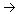 102.  When 7.50 moles of aluminum oxide form,          how many kJ are released?        4Al + 3O2  →  2Al2O3       ∆H = -3351 kJ or…
        4Al + 3O2  →  2Al2O3  + 3351 kJ
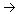 102.  When 7.50 moles of aluminum oxide form,          how many kJ are released?        4Al + 3O2  →  2Al2O3       ∆H = -3351 kJ or…
        4Al + 3O2  →  2Al2O3  + 3351 kJ
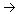 7.50X kJ
23351 kJ
Al2O3energy
=
MR
102.  When 7.50 moles of aluminum oxide form,          how many kJ are released?        4Al + 3O2  →  2Al2O3       ∆H = -3351 kJ or…
        4Al + 3O2  →  2Al2O3  + 3351 kJ
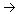 7.50X kJ
23351 kJ
Al2O3energy
=
MR
2X = (3351)(7.50) =  25132.5 kJ
X = 12,600 kJ with 3 SF
103. How many calories are removed when         45.8 grams of ice forms from water at 273K?
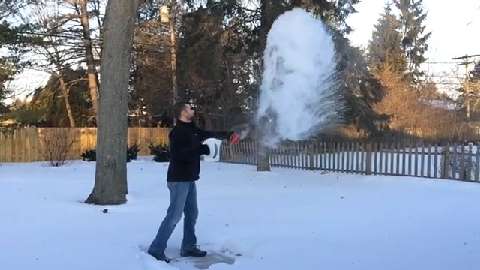 103. How many calories are removed when         45.8 grams of ice forms from water at 273K?
Use         q = mHF
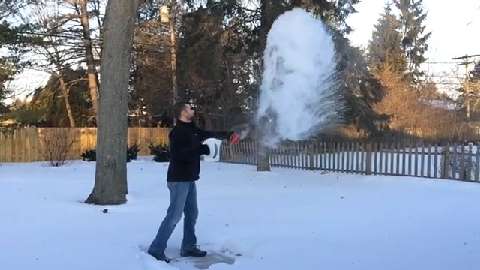 103. How many calories are removed when         45.8 grams of ice forms from water at 273K?
Use       SOLVE FOR q = mHF q = (45.8 g)(334 J/g)
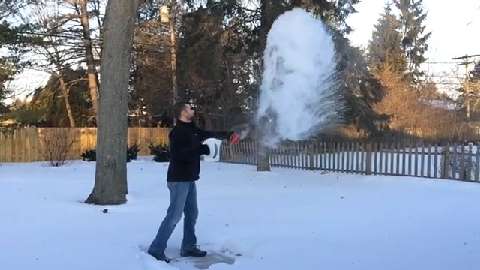 103. How many calories are removed when         45.8 grams of ice forms from water at 273K?
Use       SOLVE FOR q = mHF q = (45.8 g)(334 J/g)   q = 15297.2 Joules = 15,300 J with 3 SF
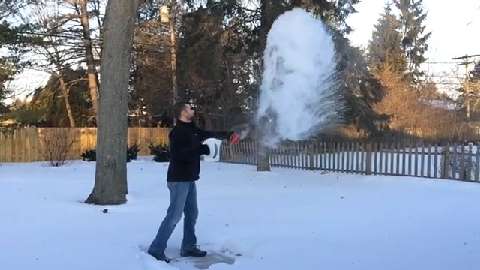 15,300 J1
103. How many calories are removed when         45.8 grams of ice forms from water at 273K?
Use       SOLVE FOR q = mHF q = (45.8 g)(334 J/g)   q = 15297.2 Joules = 15,300 J with 3 SF
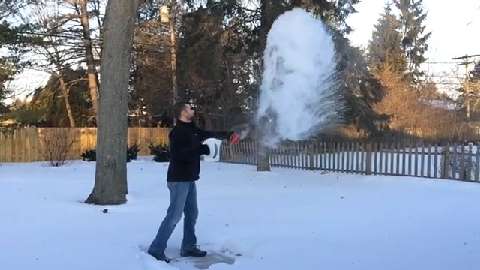 15,300 J1
1 cal4.18 J
= 3660 cal with 3 SF
X
104. What is the HEAT OF FUSION for candle wax          if it takes 3388 Joules to melt a whole birthday         candle with mass of 23.04 grams?          
These candles are burning (combustion)  and they are melting.  This question is about the melting, a physical change.
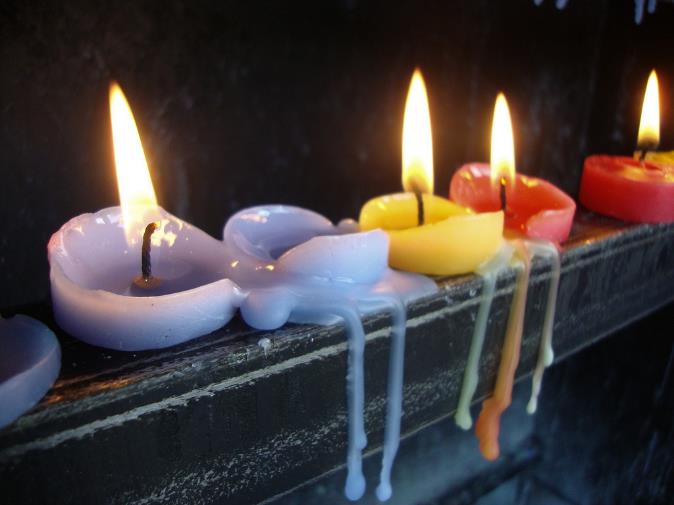 104. What is the HEAT OF FUSION for candle wax          if it takes 3388 Joules to melt a whole birthday         candle with mass of 23.04 grams?
Use        q = mHF
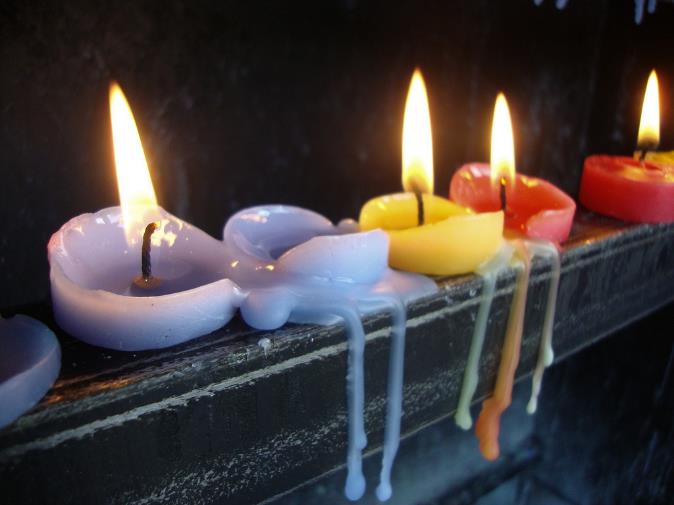 104. What is the HEAT OF FUSION for candle wax          if it takes 3388 Joules to melt a whole birthday         candle with mass of 23.04 grams?
Use       SOLVE FORq = mHF3388 J = (23.04 g)(HF)
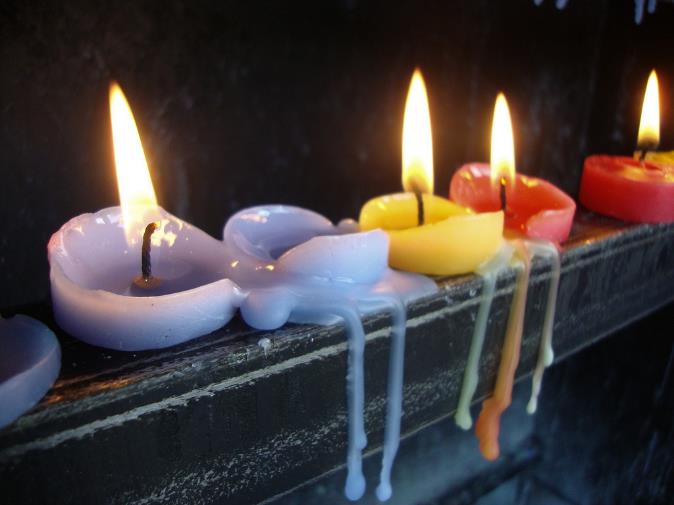 104. What is the HEAT OF FUSION for candle wax          if it takes 3388 Joules to melt a whole birthday         candle with mass of 23.04 grams?
Use       SOLVE FORq = mHF3388 J = (23.04 g)(HF)                                           =  HF                                         HF  = 147 J/g
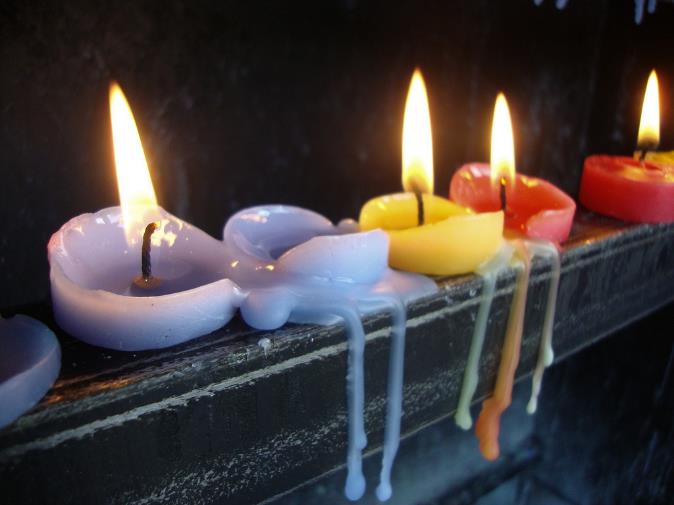 3388 J23.04 g
105. When a 355 mL can of seltzer, is warmed from a          temperature of 293 K by adding 64,000 Joules 
         of energy to it, what is the final temperature?               Assume the seltzer is just water.
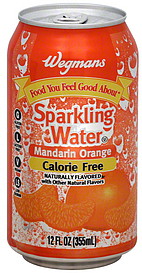 105. When a 355 mL can of seltzer, is warmed from a          temperature of 293 K by adding 64,000 Joules 
         of energy to it, what is the final temperature?               Assume the seltzer is just water.
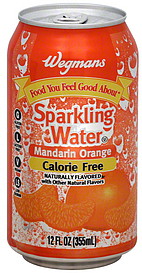 q = mCΔT
105. When a 355 mL can of seltzer, is warmed from a          temperature of 293 K by adding 64,000 Joules 
         of energy to it, what is the final temperature?               Assume the seltzer is just water.
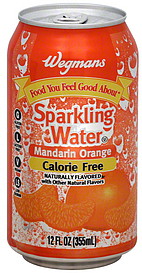 q = mCΔT   64,000 J = (355 g)(4.18 J/g·K)(ΔT)
105. When a 355 mL can of seltzer, is warmed from a          temperature of 293 K by adding 64,000 Joules 
         of energy to it, what is the final temperature?               Assume the seltzer is just water.
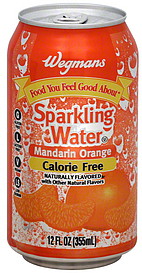 q = mCΔT   64,000 J = (355 g)(4.18 J/g·K)(ΔT)         64,000 J(355 g)(4.18 J/g·K)
= ΔT
105. When a 355 mL can of seltzer, is warmed from a          temperature of 293 K by adding 64,000 Joules 
         of energy to it, what is the final temperature?               Assume the seltzer is just water.
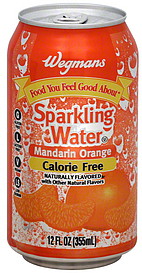 q = mCΔT   64,000 J = (355 g)(4.18 J/g·K)(ΔT)         64,000 J(355 g)(4.18 J/g·K)         64,000 J         1483.9 J/K
= ΔT= ΔT = 43 K
105. When a 355 mL can of seltzer, is warmed from a          temperature of 293 K by adding 64,000 Joules 
         of energy to it, what is the final temperature?               Assume the seltzer is just water.
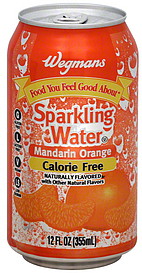 q = mCΔT   64,000 J = (355 g)(4.18 J/g·K)(ΔT)         64,000 J(355 g)(4.18 J/g·K)         64,000 J         1483.9 J/K
= ΔT= ΔT = 43 K
293 K+ 43 K336 K   SF L
106.  How many grams of water can be heated         by 25.5 K when it absorbs 17,500 joules?
106.  How many grams of water can be heated         by 25.5 K when it absorbs 17,500 joules?    Use q = mC∆T
106.  How many grams of water can be heated         by 25.5 K when it absorbs 17,500 joules?    Use q = mC∆T      solve for            17,500 J = m(4.18 J/g·K)(25.5 K)
106.  How many grams of water can be heated         by 25.5 K when it absorbs 17,500 joules?    Use q = mC∆T      solve for            17,500 J = m(4.18 J/g·K)(25.5 K)
17,500 J(4.18 J/g·K)(25.5 K)
= m
106.  How many grams of water can be heated         by 25.5 K when it absorbs 17,500 joules?    Use q = mC∆T      solve for            17,500 J = m(4.18 J/g·K)(25.5 K)
17,500 J(4.18 J/g·K)(25.5 K)
= m = 164 grams                             with 3 SF
107.  When 51.1 g Cu cools, it emits 1788 Joules, to cools         down.   If it starts at 381.5 Kelvin, what is its final         temperature if the CCu = 0.391 J/g·K ?           (this one is the hardest so far!)  Think!
107.  When 51.1 g Cu cools, it emits 1788 Joules, to cools         down.   If it starts at 381.5 Kelvin, what is its final         temperature if the CCu = 0.391 J/g·K ?           (this one is the hardest so far!)  Think!
q = mCΔT     1788 J = (51.1 g)(0.391 J/g·K)(ΔT)
107.  When 51.1 g Cu cools, it emits 1788 Joules, to cools         down.   If it starts at 381.5 Kelvin, what is its final         temperature if the CCu = 0.391 J/g·K ?           (this one is the hardest so far!)  Think!
q = mCΔT     1788 J = (51.1 g)(0.391 J/g·K)(ΔT)
107.  When 51.1 g Cu cools, it emits 1788 Joules, to cools         down.   If it starts at 381.5 Kelvin, what is its final         temperature if the CCu = 0.391 J/g·K ?           (this one is the hardest so far!)  Think!
q = mCΔT     1788 J = (51.1 g)(0.391 J/g·K)(ΔT)         1788 J    19.9801 J/K
= ΔT
107.  When 51.1 g Cu cools, it emits 1788 Joules, to cools         down.   If it starts at 381.5 Kelvin, what is its final         temperature if the CCu = 0.391 J/g·K ?           (this one is the hardest so far!)  Think!
q = mCΔT     1788 J = (51.1 g)(0.391 J/g·K)(ΔT)         1788 J    19.9801 J/K
= ΔT
107.  When 51.1 g Cu cools, it emits 1788 Joules, to cools         down.   If it starts at 381.5 Kelvin, what is its final         temperature if the CCu = 0.391 J/g·K ?           (this one is the hardest so far!)  Think!
q = mCΔT     1788 J = (51.1 g)(0.391 J/g·K)(ΔT)         1788 J    19.9801 J/K
= ΔT =  89.4 K
107.  When 51.1 g Cu cools, it emits 1788 Joules, to cools         down.   If it starts at 381.5 Kelvin, what is its final         temperature if the CCu = 0.391 J/g·K ?           (this one is the hardest so far!)  Think!
q = mCΔT     1788 J = (51.1 g)(0.391 J/g·K)(ΔT)         1788 J    19.9801 J/K
= ΔT =  89.4 K
381.5 K- 89.4 K  292 K
108.  A 246.4 gram snowball at          273.0 K first melts,         then warms to 26.55°.           How many joules did          it take to do that?
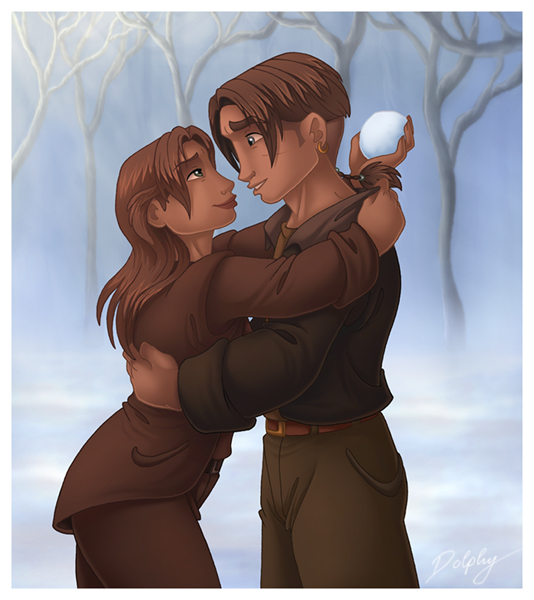 108.  A 246.4 gram snowball at          273.0 K first melts,         then warms to 26.55°.           How many joules did          it take to do that?
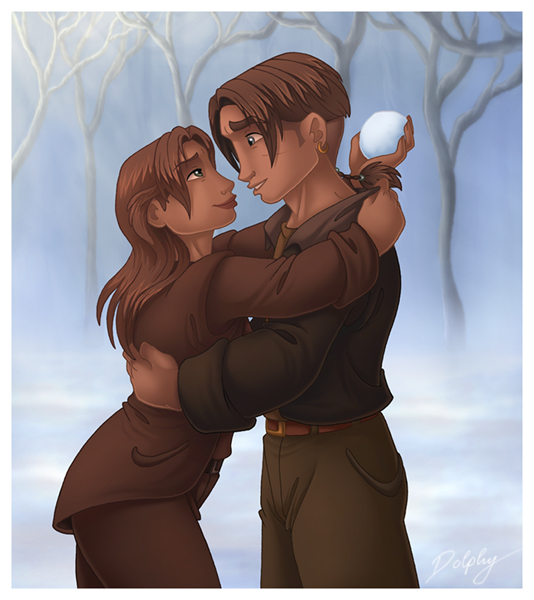 108.  A 246.4 gram snowball at          273.0 K first melts,         then warms to 26.55°.           How many joules did          it take to do that?
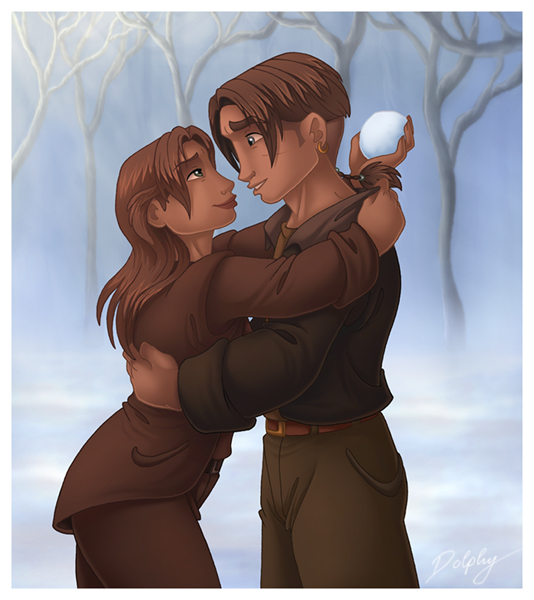 108.  A 246.4 gram snowball at          273.0 K first melts,         then warms to 26.55°.           How many joules did          it take to do that?
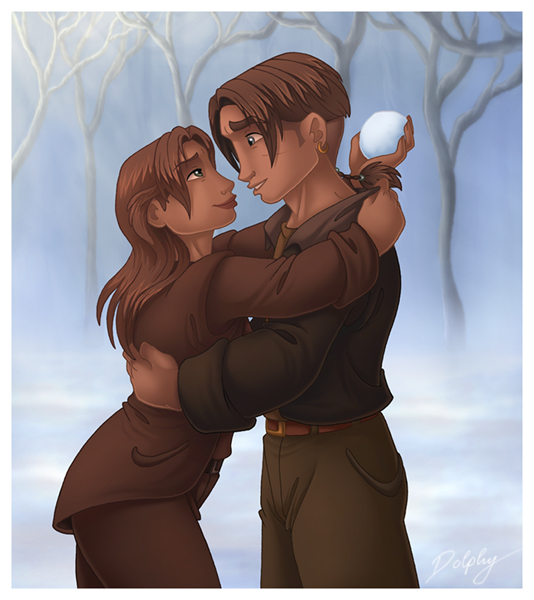 108.  A 246.4 gram snowball at          273.0 K first melts,         then warms to 26.55°.           How many joules did          it take to do that?
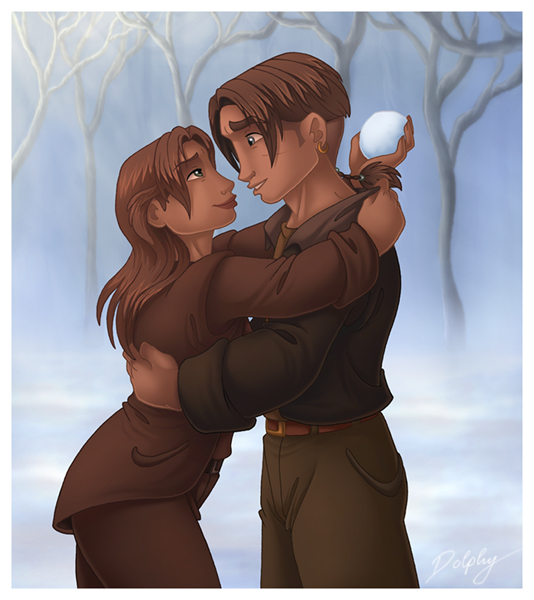 109. There is no easy way to directly measure the            energy that is in food.  An indirect way has          been figured out, using a machine called a 110.  Let’s draw it now…
109. There is no easy way to directly measure the            energy that is in food.  An indirect way has          been figured out, using a machine called a             BOMB CALORIMETER110.  Let’s draw it now…
Food goes into the cup.  It’s sealed in the “bomb” with oxygen.  The electricity leads are attached.  This is placed into a certain mass of pure water, at measured temperature.  The stirrer moves the water around and makes sure it’s all at the same temperature.  At some point you spark and burn the food.  Heat is released into the water and the temperature rises.  

Using q = mC∆T, calculate the number joules required to make that temperature change, convert to cal,then Calories.
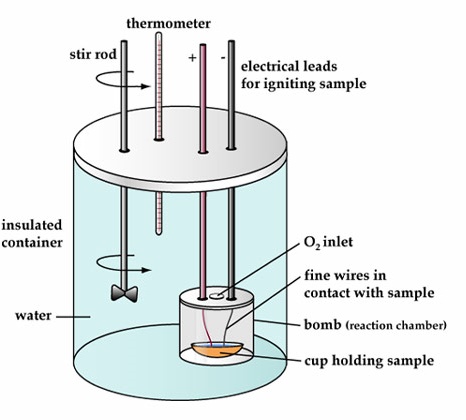 111.  Let’s assume that there is exactly 2120. mL of water in our bomb         calorimeter and it’s at exactly 295.0 K.  After burning up our food         sample, the temperature of the water rises to 354.5 K.           How many Calories of energy are in this food sample?On Wednesday evening at Midway Lanes here in Vestal, I had a good time watching the VHS Bowling Team duke it out with the UE Tiger team.  As best I can tell, we knocked them down like bowling pins.

More importantly, I saw comradery, fun, laughing, and some fancy necklace wearing!  Go Bears!
111.  Let’s assume that there is exactly 2120. mL of water in our bomb         calorimeter and it’s at exactly 295.0 K.  After burning up our food         sample, the temperature of the water rises to 354.5 K.           How many Calories of energy are in this food sample?     q = mCΔT
111.  Let’s assume that there is exactly 2120. mL of water in our bomb         calorimeter and it’s at exactly 295.0 K.  After burning up our food         sample, the temperature of the water rises to 354.5 K.           How many Calories of energy are in this food sample?     q = mCΔT
    q = (2120. g)(4.18 J/g·K)(59.50 K)
111.  Let’s assume that there is exactly 2120. mL of water in our bomb         calorimeter and it’s at exactly 295.0 K.  After burning up our food         sample, the temperature of the water rises to 354.5 K.           How many Calories of energy are in this food sample?     q = mCΔT
    q = (2120. g)(4.18 J/g·K)(59.50 K)
111.  Let’s assume that there is exactly 2120. mL of water in our bomb         calorimeter and it’s at exactly 295.0 K.  After burning up our food         sample, the temperature of the water rises to 354.5 K.           How many Calories of energy are in this food sample?     q = mCΔT
    q = (2120. g)(4.18 J/g·K)(59.50 K)
    q = 527,265.2 J
111.  Let’s assume that there is exactly 2120. mL of water in our bomb         calorimeter and it’s at exactly 295.0 K.  After burning up our food         sample, the temperature of the water rises to 354.5 K.           How many Calories of energy are in this food sample?     q = mCΔT
    q = (2120. g)(4.18 J/g·K)(59.50 K)
    q = 527,265.2 J
527,300 J1
111.  Let’s assume that there is exactly 2120. mL of water in our bomb         calorimeter and it’s at exactly 295.0 K.  After burning up our food         sample, the temperature of the water rises to 354.5 K.           How many Calories of energy are in this food sample?     q = mCΔT
    q = (2120. g)(4.18 J/g·K)(59.50 K)
    q = 527,265.2 J
527,300 J1
1 cal4.18 J
X
= 126,148.32 cal


= 126,100 cal    (keep going)
111.  Let’s assume that there is exactly 2120. mL of water in our bomb         calorimeter and it’s at exactly 295.0 K.  After burning up our food         sample, the temperature of the water rises to 354.5 K.           How many Calories of energy are in this food sample?
1 C1000 cal
126,100 cal 1
X
= 126.1 Calories
112. Copy the simple Cooling Curve for Chromium, labels, titles,         axis labels, etc.
112.
A
Cooling curve for Chromium metal
C
B
KELVIN
117.A. What temps are on the Y axis?
B. What’s PE doing BC and CD?
C. What’s KE doing AB and DE
D. Why is BC longer than DE?
E. Which thermochem formula do you use for BC?
F. How about for EF?
E
D
F
Heat removed at a constant rate (time)
112.
A
Cooling curve for Chromium metal
C
2944
B
KELVIN
117.A. What temps are on the Y axis?
B. What’s PE doing BC and CD?
C. What’s KE doing AB and DE
D. Why is BC longer than DE?
E. Which thermochem formula do you use for BC?
F. How about for EF?
E
2180
D
F
Heat removed at a constant rate (time)
112.
A
Cooling curve for Chromium metal
PE
C
2944
B
KELVIN
PE
117.A. What temps are on the Y axis?
B. What’s PE doing BC and CD?

D. Why is BC longer than DE?
E. Which thermochem formula do you use for BC?
F. How about for EF?
E
2180
D
F
Heat removed at a constant rate (time)
112.
A
Cooling curve for Chromium metal
PE
C
2944
B
KELVIN
PE
117.A. What temps are on the Y axis?
B. What’s PE doing BC and CD?
C. What’s KE doing AB and DE
D. Why is BC longer than DE?
E. Which thermochem formula do you use for BC?
F. How about for EF?
E
2180
D
F
Heat removed at a constant rate (time)
112.
A
Cooling curve for Chromium metal
KE
PE
C
2944
B
KELVIN
PE
117.A. What temps are on the Y axis?
B. What’s PE doing BC and CD?
C. What’s KE doing AB and DE
D. Why is BC longer than DE?
E. Which thermochem formula do you use for BC?
F. How about for EF?
E
KE
2180
D
F
Heat removed at a constant rate (time)
112.
A
Cooling curve for Chromium metal
KE
PE
C
2944
B
KELVIN
PE
117.D. Why is BC longer than DE?
BC represents the condensation phasechange for chromium gas to liquid, which is a “bigger” energy event that the freezing of chromium.
E
KE
2180
D
F
Heat removed at a constant rate (time)
113.   Propane gas, C3H8 combusts according to Table I.            How much energy (in kJ)  is released when 5.75 moles          C3H8 combusts?               (find this - Table I, it’s the 2nd reaction)
113.   Propane gas, C3H8 combusts according to Table I.            How much energy (in kJ)  is released when 5.75 moles          C3H8 combusts?               (find this - Table I, it’s the 2nd reaction)        C3H8 + 5 O2  →  3CO2 + 4 H2O       ΔH = -2219.2 kJ
       Which is:   C3H8 + 5 O2  →  3CO2 + 4 H2O + 2219.2 kJ                                              exothermic, energy is a product
113.   Propane gas, C3H8 combusts according to Table I.            How much energy (in kJ)  is released when 5.75 moles          C3H8 combusts?               (find this - Table I, it’s the 2nd reaction)        C3H8 + 5 O2  →  3CO2 + 4 H2O       ΔH = -2219.2 kJ
       Which is:   C3H8 + 5 O2  →  3CO2 + 4 H2O + 2219.2 kJ                                              exothermic, energy is a product
12219.2 kJ
C3H8energy
MR
113.   Propane gas, C3H8 combusts according to Table I.            How much energy (in kJ)  is released when 5.75 moles          C3H8 combusts?               (find this - Table I, it’s the 2nd reaction)        C3H8 + 5 O2  →  3CO2 + 4 H2O       ΔH = -2219.2 kJ
       Which is:   C3H8 + 5 O2  →  3CO2 + 4 H2O + 2219.2 kJ                                              exothermic, energy is a product
12219.2 kJ
C3H8energy
5.75X kJ
=
MR
113.   Propane gas, C3H8 combusts according to Table I.            How much energy (in kJ)  is released when 5.75 moles          C3H8 combusts?               (find this - Table I, it’s the 2nd reaction)        C3H8 + 5 O2  →  3CO2 + 4 H2O       ΔH = -2219.2 kJ
       Which is:   C3H8 + 5 O2  →  3CO2 + 4 H2O + 2219.2 kJ                                              exothermic, energy is a product
12219.2 kJ
C3H8energy
5.75X kJ
=
MR
X = 12760.4 kJ

X = 12,800 kJ with 3 SF
114. How much energy is absorbed by the            reaction of 99.0 moles of HI(G)  forming?
114. How much energy is absorbed by the            reaction of 99.0 moles of HI(G)  forming? H2(G)  + I2(G) → 2HI (G)                  ΔH = +53.0 kJ53.0 kJ + H2(G)  + I2(G) → 2HI (G)    (energy is a reactant)
114. How much energy is absorbed by the            reaction of 99.0 moles of HI(G)  forming? H2(G)  + I2(G) → 2HI (G)                  ΔH = +53.0 kJ53.0 kJ + H2(G)  + I2(G) → 2HI (G)    (energy is a reactant)
253.0 kJ
HIenergy
MR
114. How much energy is absorbed by the            reaction of 99.0 moles of HI(G)  forming? H2(G)  + I2(G) → 2HI (G)                  ΔH = +53.0 kJ53.0 kJ + H2(G)  + I2(G) → 2HI (G)    (energy is a reactant)
253.0 kJ
HIenergy
99.0X kJ
MR
=
114. How much energy is absorbed by the            reaction of 99.0 moles of HI(G)  forming? H2(G)  + I2(G) → 2HI (G)                  ΔH = +53.0 kJ53.0 kJ + H2(G)  + I2(G) → 2HI (G)    (energy is a reactant)
253.0 kJ
HIenergy
99.0X kJ
2X = 5247 kJ

X = 2623.5 kJ 

X = 2620 kJ           with 3 SF
MR
=
115.  When 45.0 g of an unknown metal absorbs 1.51 kJ of          heat.  The temperature changes from 268 K to 345 K.               What is the specific heat capacity constant for this          metal?  Note: KILOJOULES!
115.  When 45.0 g of an unknown metal absorbs 1.51 kJ of          heat.  The temperature changes from 268 K to 345 K.               What is the specific heat capacity constant for this          metal?  Note: KILOJOULES!         Use  q = mC∆T
115.  When 45.0 g of an unknown metal absorbs 1.51 kJ of          heat.  The temperature changes from 268 K to 345 K.               What is the specific heat capacity constant for this          metal?  Note: KILOJOULES!         Use  q = mC∆T        1510 J = (45.0 g)(C)(77.0 K)=
115.  When 45.0 g of an unknown metal absorbs 1.51 kJ of          heat.  The temperature changes from 268 K to 345 K.               What is the specific heat capacity constant for this          metal?  Note: KILOJOULES!         Use  q = mC∆T        1510 J = (45.0 g)(C)(77.0 K)                                          = C  =  0.435 J/g·K
1510 J(45.0 g)(77.0 K)
115.  When 45.0 g of an unknown metal absorbs 1.51 kJ of          heat.  The temperature changes from 268 K to 345 K.               What is the specific heat capacity constant for this          metal?  Note: KILOJOULES!         Use  q = mC∆T        1510 J = (45.0 g)(C)(77.0 K)                                          = C  =  0.436 J/g·K
1510 J(45.0 g)(77.0 K)
116. The Law of Conservation of Matter (or mass)         Matter cannot be created or destroyed in a chemical         reaction, or a physical change.           (that’s a phase change)117.  The Law of Conservation of Energy         Energy cannot be created or destroyed in a chemical         reaction, or a physical change, but it can be transferred.            (that’s a phase change)
116. The Law of Conservation of Matter (or mass)         Matter cannot be created or destroyed in a chemical         reaction, or a physical change.           (that’s a phase change)117.  The Law of Conservation of Energy         Energy cannot be created or destroyed in a chemical         reaction, or a physical change, but it can be transferred.            (that’s a phase change)
116. The Law of Conservation of Matter (or mass)         Matter cannot be created or destroyed in a chemical         reaction, or a physical change.           (that’s a phase change)117.  The Law of Conservation of Energy         Energy cannot be created or destroyed in a chemical         reaction, or a physical change, but it can be transferred.
118. Which takes more energy?   Melting 50.0 g of ice          or vaporizing 50.0 g of water into steam?
118. Which takes more energy?   Melting 50.0 g of ice          or vaporizing 50.0 g of water into steam?                     Melting a single gram takes 334 J/g. 
          Vaporizing a single gram takes 2260 J/g while                    The hot phase change always takes      more energy – for any number of grams
119.  Which takes more energy?                          Heating 23.0 mL of water from 274 K to 299 K               This ∆T is 25°C        Or  Heating 23.0 mL of water from 299 K to 323 K?               This ∆T is 24°C = less energy
119.  Which takes more energy?                          Heating 23.0 mL of water from 274 K to 299 K               This ∆T is 25°C        Or  Heating 23.0 mL of water from 299 K to 323 K?               This ∆T is 24°C = less energy
119.  Which takes more energy?                          Heating 23.0 mL of water from 274 K to 299 K               This ∆T is 25°C        Or  Heating 23.0 mL of water from 299 K to 323 K?               This ∆T is 24°C                A smaller ∆T would require less energy.
120. Which takes more energy?               Vaporizing 21.0 g water from 373 K liquid to gas         q = mHV = (21.0 g)(2260 J/g) = 47,460 J  (more)      or  Changing the temp of 100.0 g H2O by 97.0 K?           q = mC∆T = (21.0 g)(4.18 J/g·K)(97.0 K) = 8510 J (less)
120. Which takes more energy?               Vaporizing 21.0 g water from 373 K liquid to gas         q = mHV = (21.0 g)(2260 J/g) = 47,460 J                                                                          or  Changing the temp of 100.0 g H2O by 97.0 K?
120. Which takes more energy?               Vaporizing 21.0 g water from 373 K liquid to gas         q = mHV = (21.0 g)(2260 J/g) = 47,460 J                                                               (more energy)          or  Changing the temp of 100.0 g H2O by 97.0 K?         q = mC∆T = (100.0 g)(4.18 J/g·K)(97.0 K) = 40546 J                                                                               (less energy)
121.  Which has the LOWEST AVERAGE            KINETIC ENERGY?A.  100 mL water at 51.0°C            B.  100 mL water at 50.0°C          C.  175 mL water at 49.0°C            D.  175 mL water at 23.0°C
121.  Which has the LOWEST AVERAGE            KINETIC ENERGY?A.  100 mL water at 51.0°C            B.  100 mL water at 50.0°C          C.  175 mL water at 49.0°C            D.  175 mL water at 23.0°C Lowest temp = Lowest kinetic energy
This horse has a boo boo.
That’s an ICE PACK on his leg.


122.  Describe the         thermochem:

  Heat flows from ice pack → leg
  Cold flows from ice pack → leg  
  Heat flows from leg → ice pack
  Cold flows from leg → ice pack
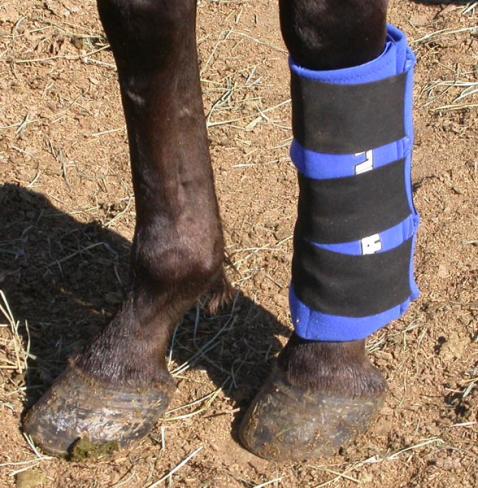 122.  Describe the         thermochem:

  Heat flows from ice pack → leg
  Cold flows from ice pack → leg  
  Heat flows from leg → ice pack
  Cold flows from leg → ice packHeat leaves a warm body - and you feel colder.  You don’t “get” cold, you get less warm
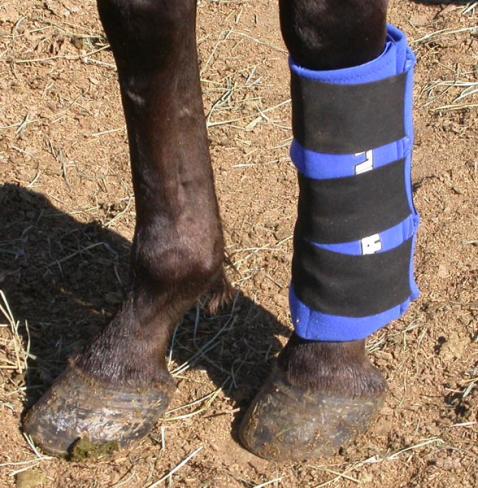 123. The old chemistry adage goes like this:When bonds form ENERGY IS RELEASED.  124.  A good example of this is…            The synthesis of water.  A balloon explodes as the water            and carbon dioxide bonds form.  A small amount of            water forms with a toot!  
125.  The  ∆T°C = ∆T K          even though the temperatures are different numbers!         Don’t forget this!
123. The old chemistry adage goes like this:When bonds form ENERGY IS RELEASED.  124.  A good example of this is…            The synthesis of water.  A balloon explodes as the water            and carbon dioxide bonds form.  A small amount of            water forms with a toot!  
125.  The  ∆T°C = ∆T K          even though the temperatures are different numbers!         Don’t forget this!
123. The old chemistry adage goes like this:When bonds form ENERGY IS RELEASED.  124.  A good example of this is…            The synthesis of water.  A balloon explodes as the water            bonds together.   
125.
123. The old chemistry adage goes like this:When bonds form ENERGY IS RELEASED.  124.  A good example of this is…            The synthesis of water.  A balloon explodes as the water            bonds together.                
125.   ∆T°C = ∆T K          even though the temperatures are different numbers!